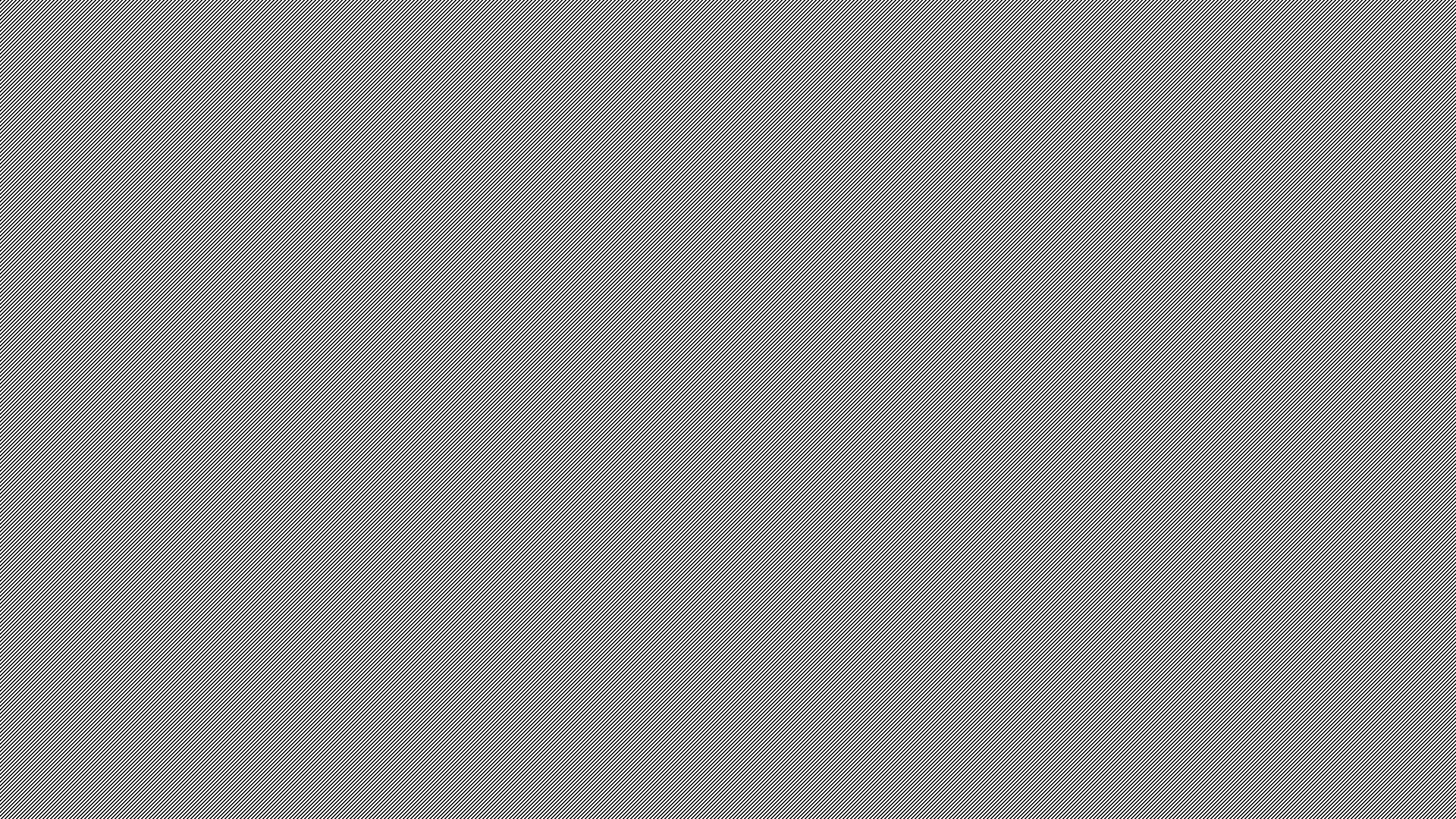 Tema 3 Cultivo de bacterias
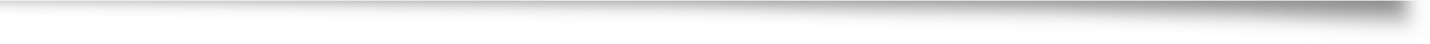 Microbiología Experimental 
Preparo: Micro Exp
https://www.facebook.com/profile.php?id=100010129183459
Dudas y sugerencias Inbox de Micro Exp
INOCULACIÓN DE MEDIO LÍQUIDO
Evaluación de crecimiento en medio líquido
Película
Anillo
Floculento
Sedimento
Turbio
Superficie
Características de crecimiento
PELICULA
SEDIMENTO
CONSISTENCIA:
CANTIDAD:
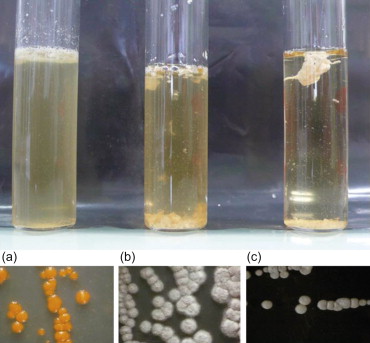 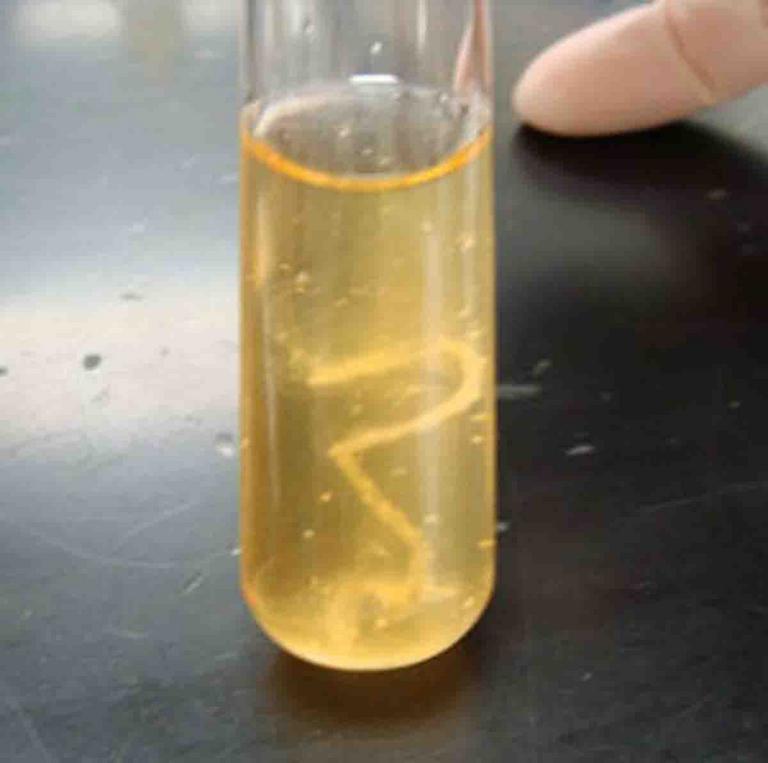 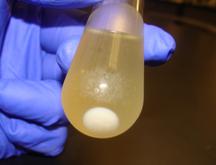 Escaso
Abundante
Nulo
Granular
Floculenta
Grumosa
Viscosa
(Se forman granos pequeños de sedimentos (parecido a arena))
(Se forman grumos de sedimentos)
(Al golpear el tubo se levantan hilos de sedimento)
(Se forman bloques o flóculos  de sedimentos)
TURBIDEZ (OPACIDAD)
Después de agitar
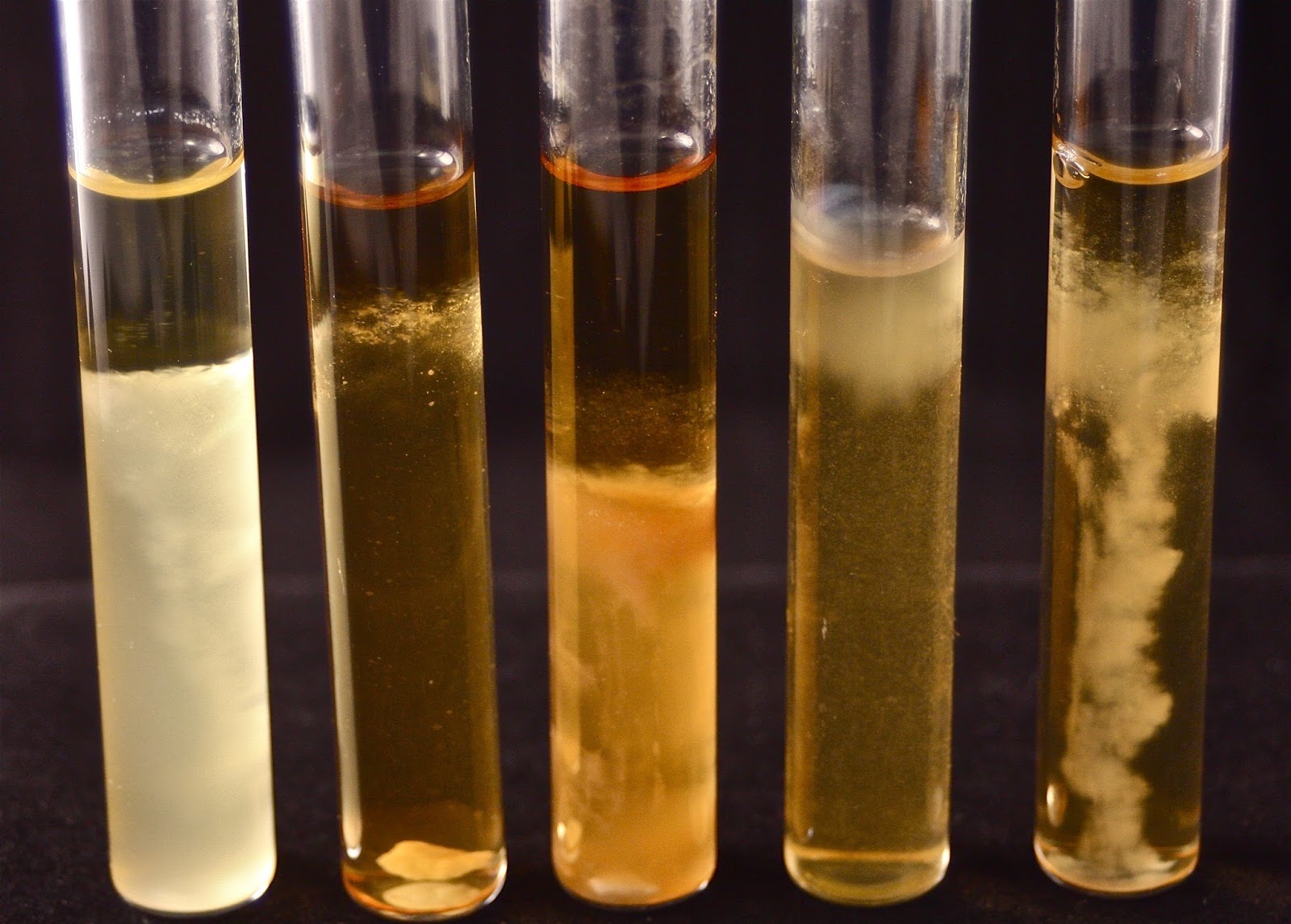 Ligeramente
turbio
Muy turbio
Nula
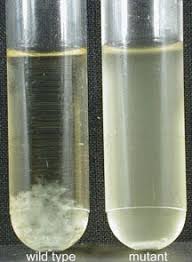 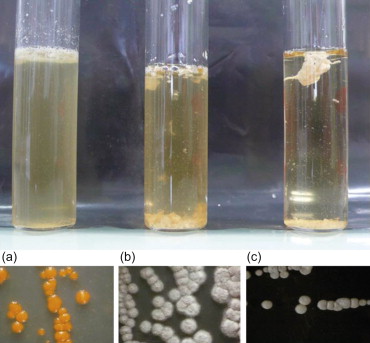 Sin turbidez
t1
Se vuelve a sedimentar
No vuelve a sedimentar
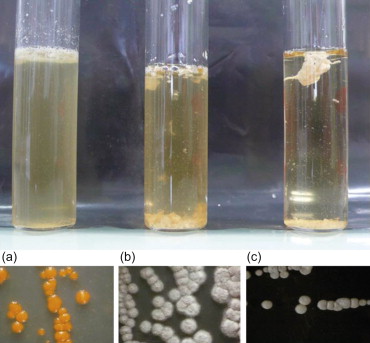 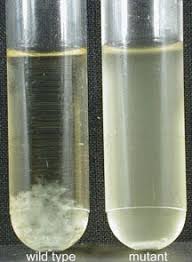 Nivel de turbidez
t2
Permanente
Transitoria
Requerimientos de oxígeno
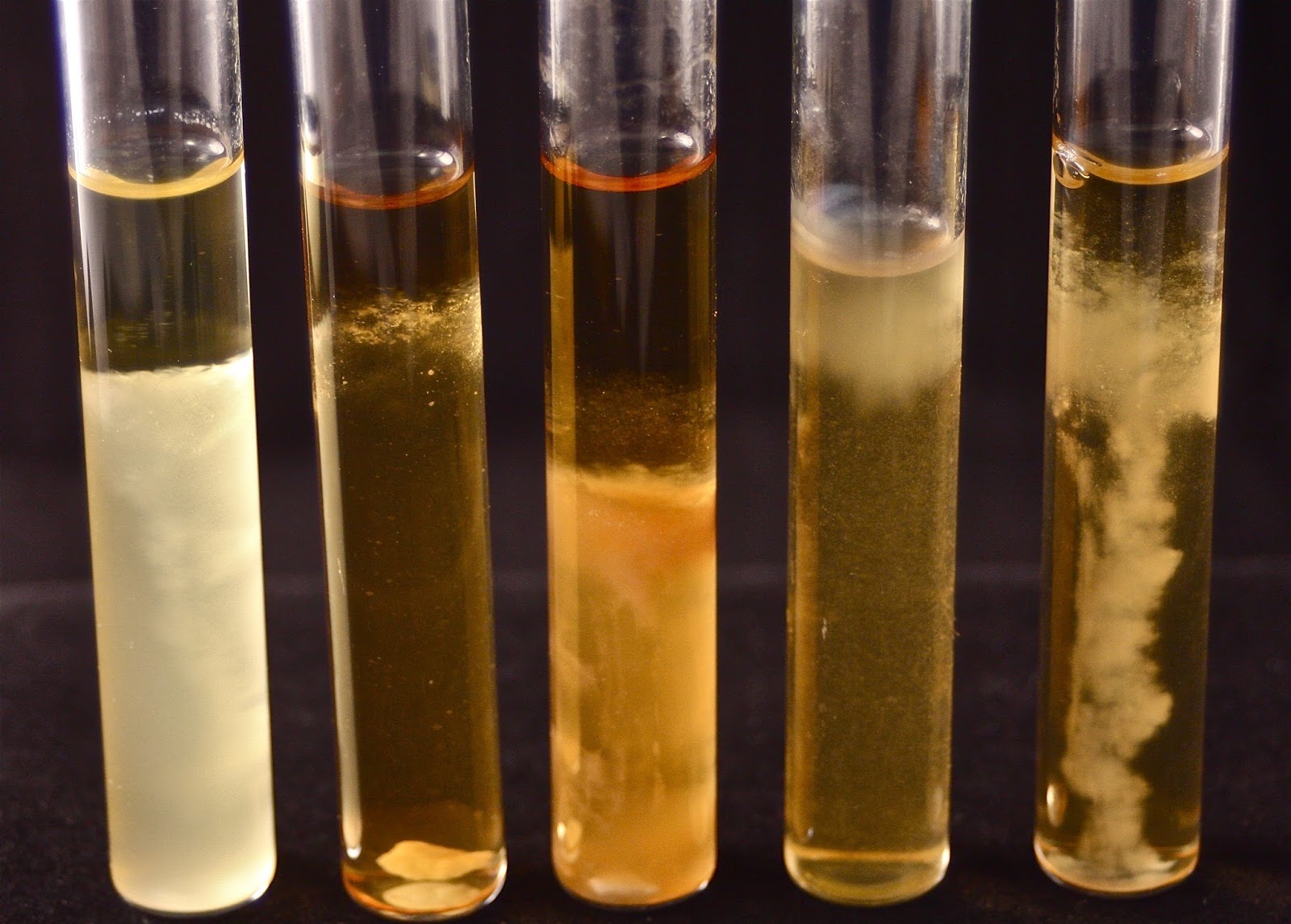 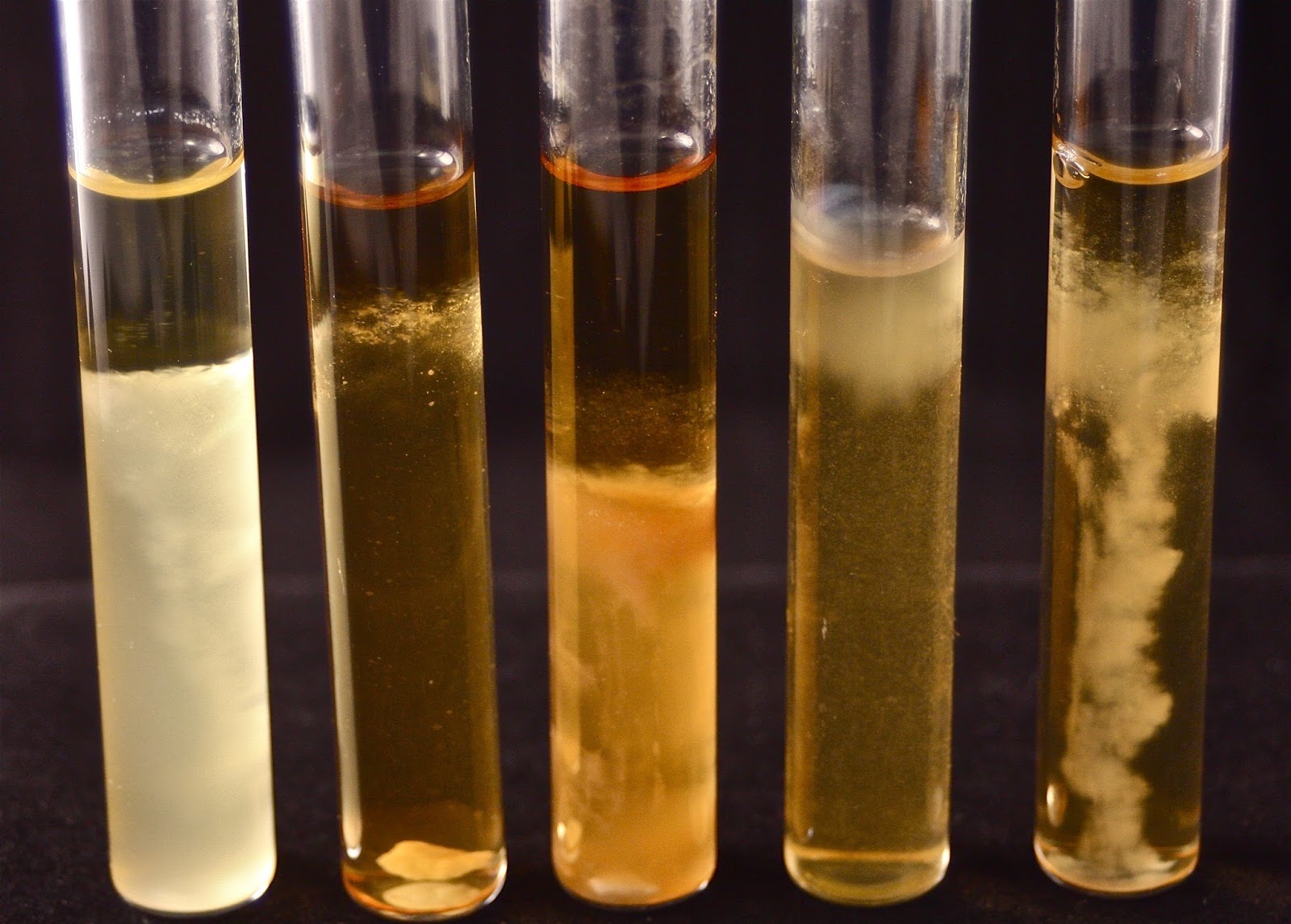 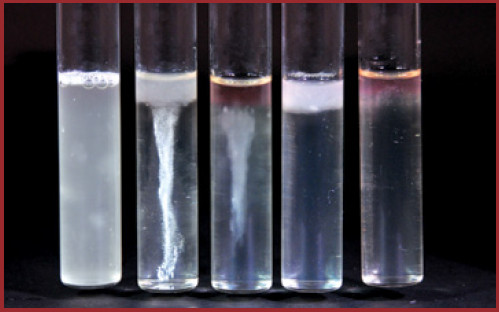 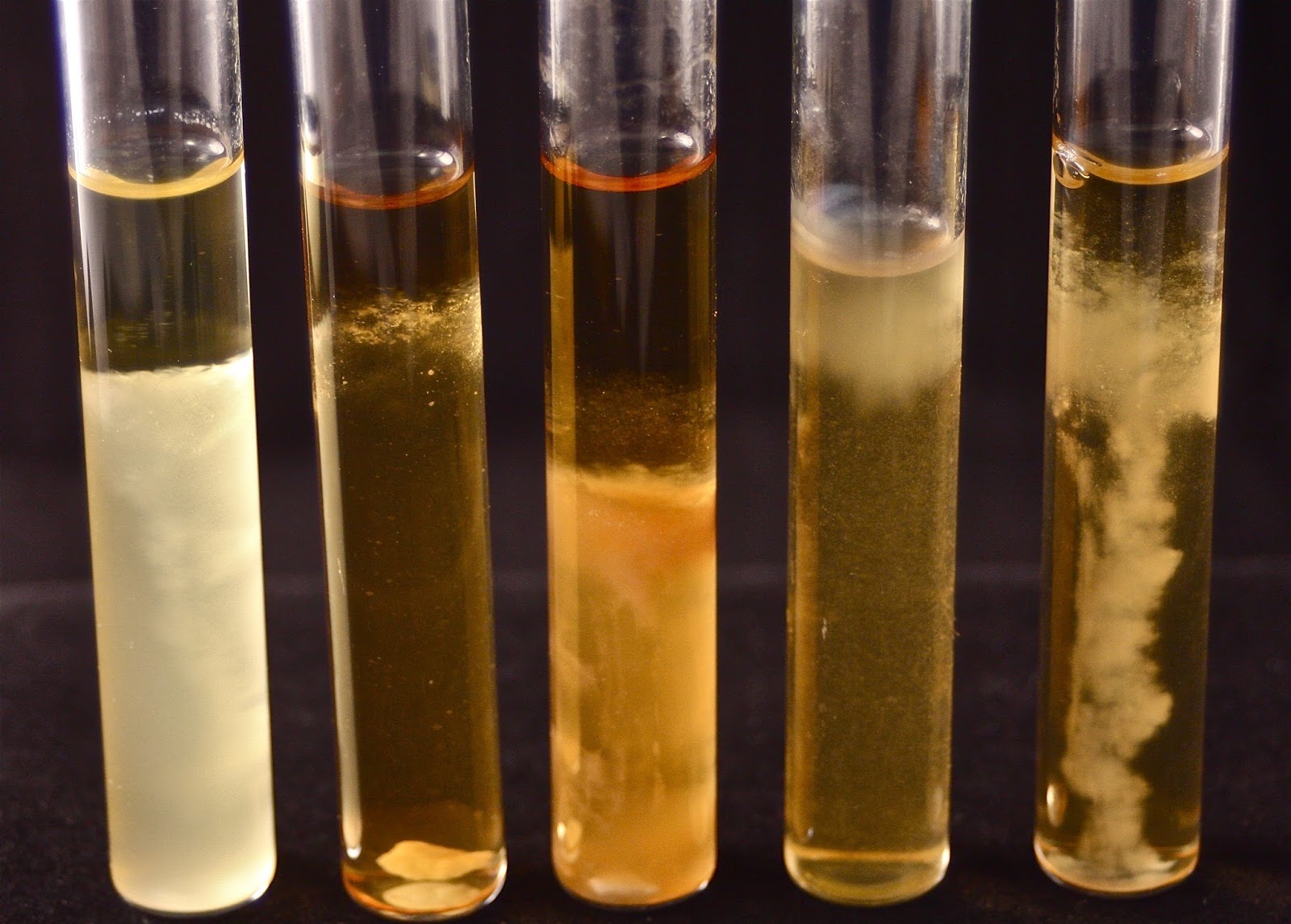 Anaerobio facultativo
Aerobio 
obligado
Se adiciona un poco de agar para mantener los patrones de crecimiento después de incubación
Anaerobio obligado
Microaerófilo
Anaerobio obligado
Anaerobio aerotolerante
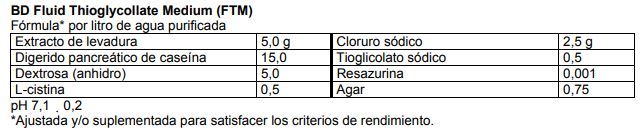 Becton, Dickinson and Company (2003). Medio Thioglicolato fluido. Disponible en https://legacy.bd.com/europe/regulatory/assets/ifu/hb/ce/ba/es-ba-257144.pdf
0.075% de agar
INOCULACIÓN EN MEDIO SEMISÓLIDO
Evaluación de movilidad
Móvil
Móvil
Inmóvil
INOCULACIÓN EN MEDIO SÓLIDO/TUBO INCLINADO
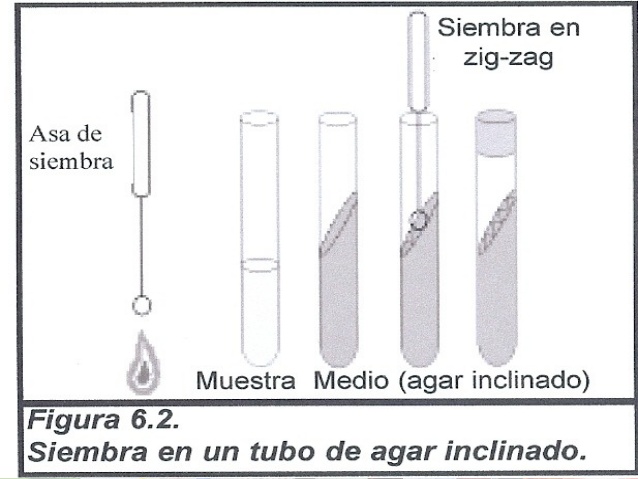 Estría ondulada
Estría ondulada
Estría recta
INOCULACIÓN EN MEDIO SÓLIDO/CAJA DE PETRI O PLACA DE AGAR- AGOTAMIENTO POR ESTRIADO
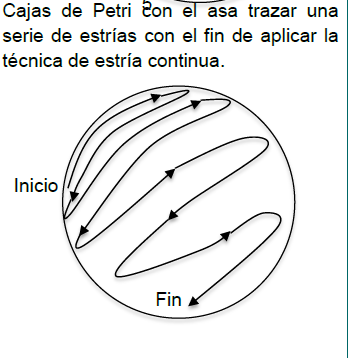 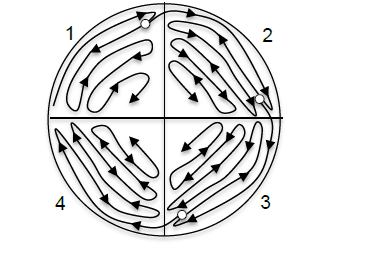 5
Estría ondulada/
continua
Estríado por cuadrante
simple
Estriado por cuadrante 
radial
INOCULACIÓN SUPERFICIAL MASIVA CON HISOPO
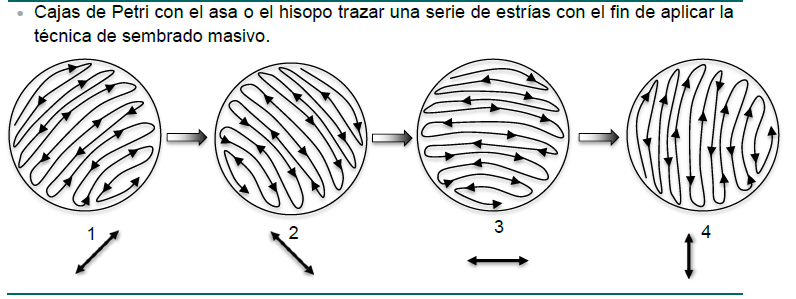 5
Inoculación superficial con hisopo
CARACTERÍSTICAS DE LA ESTRÍA
Arborescente
Ondulada (Equinulada)
Difusa
Perlada
Filiforme
Rizoide
Características morfocoloniales
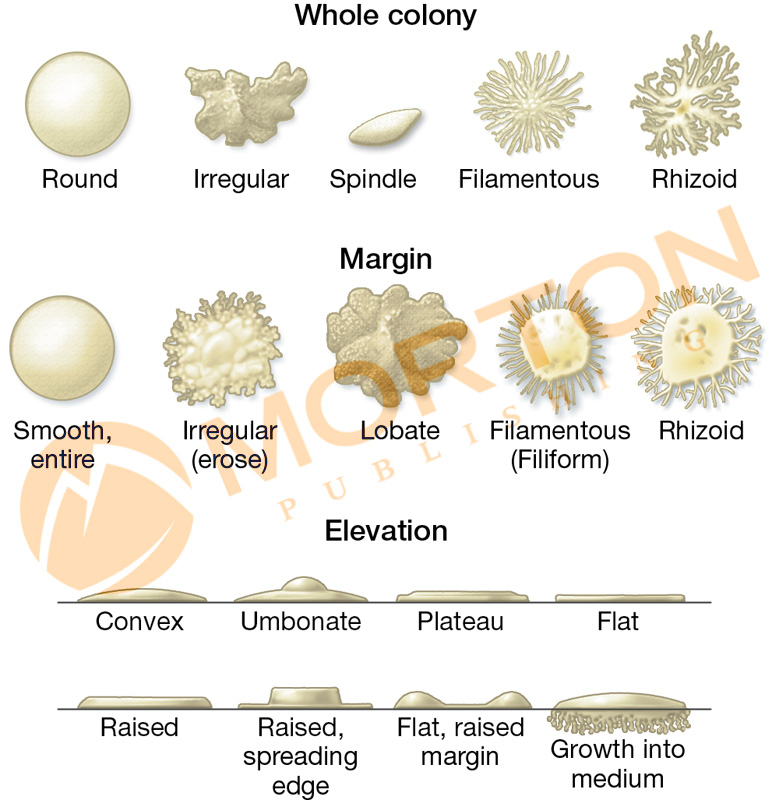 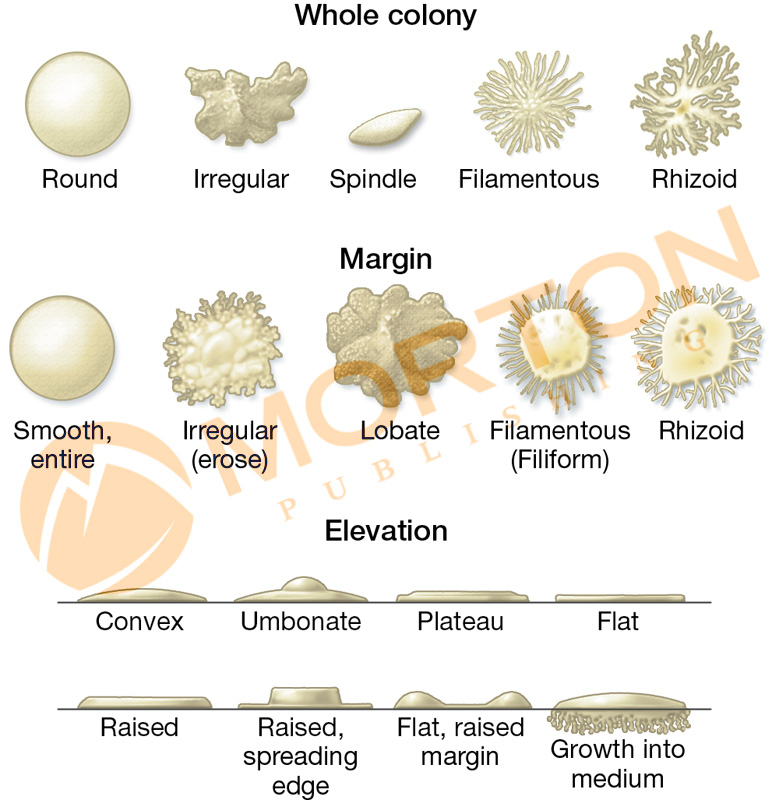 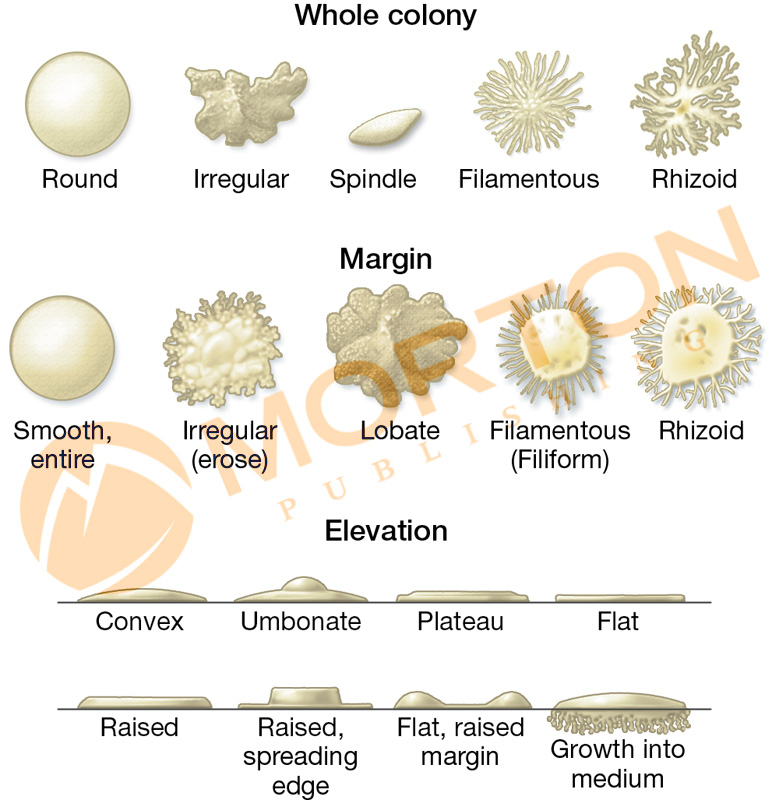 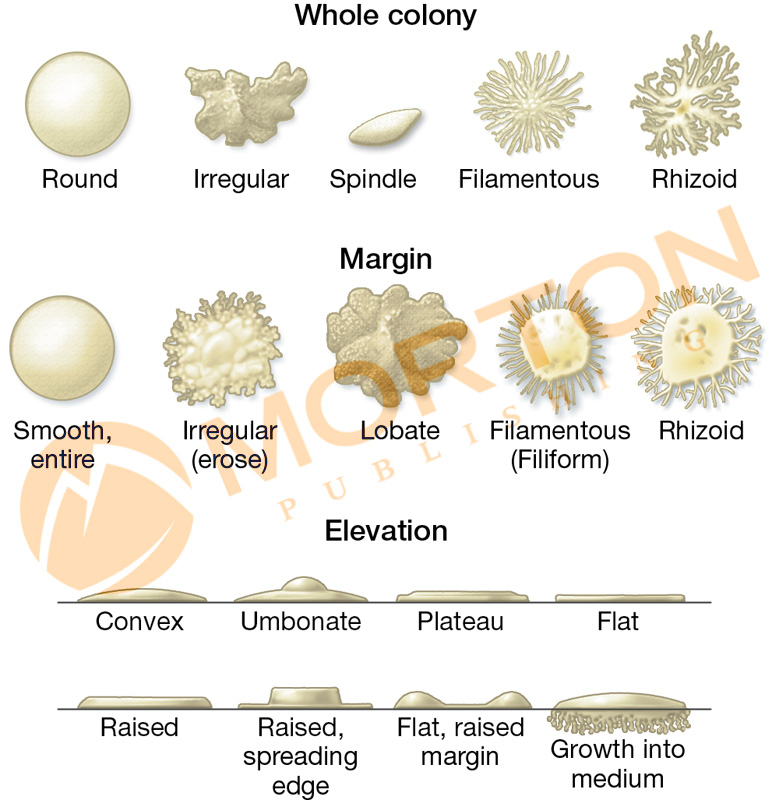 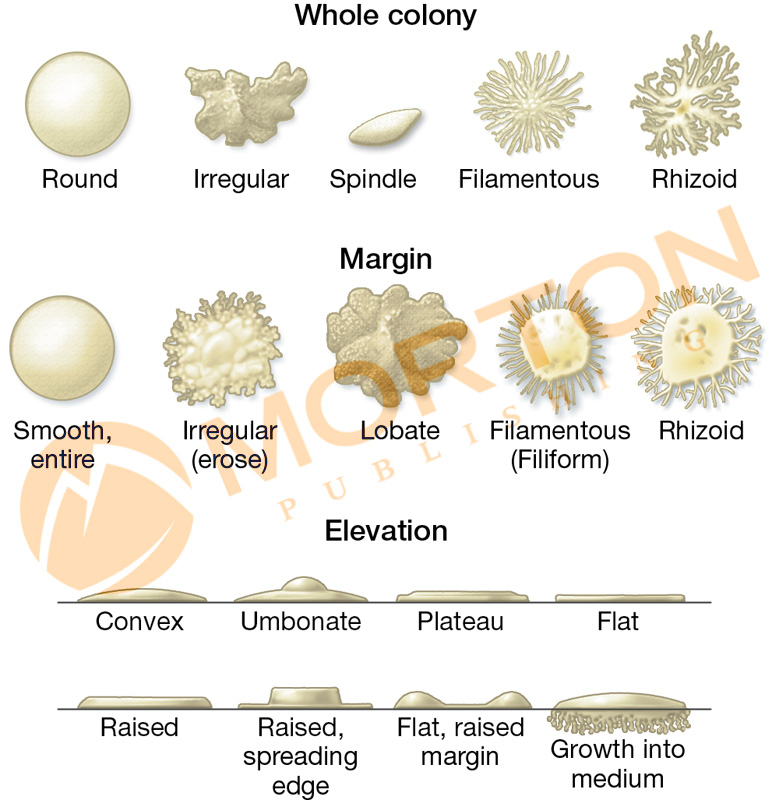 TAMAÑO
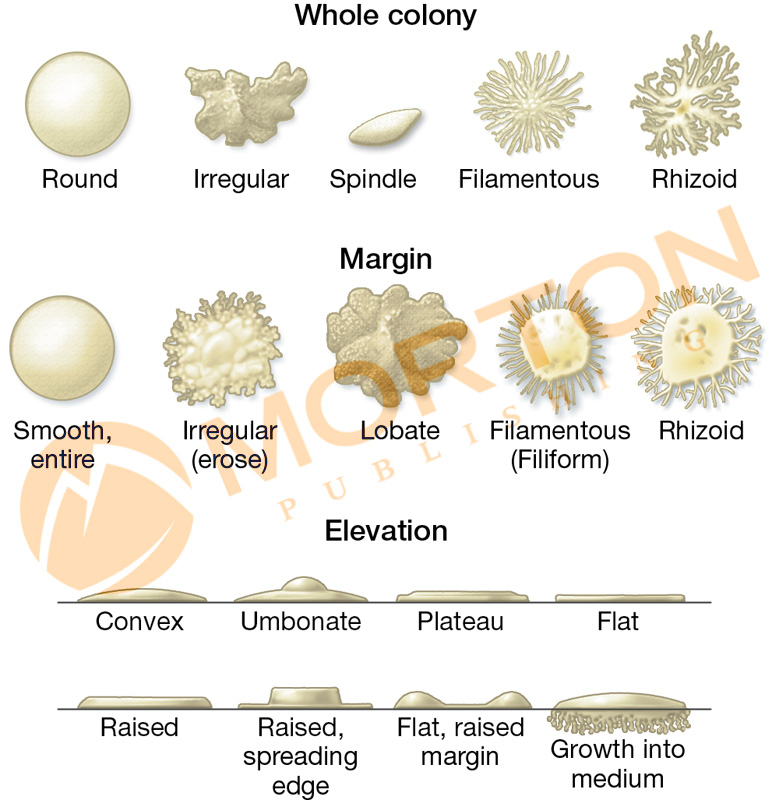 Puede expresarse en mm (e.g. <2mm, >2mm, etc)
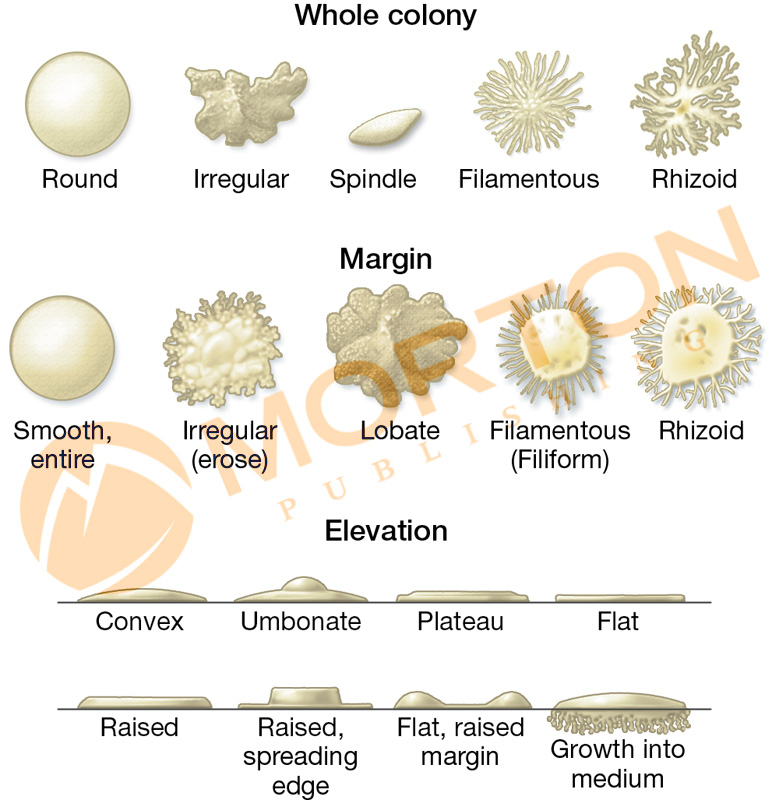 Grandes
PUNTIFORME
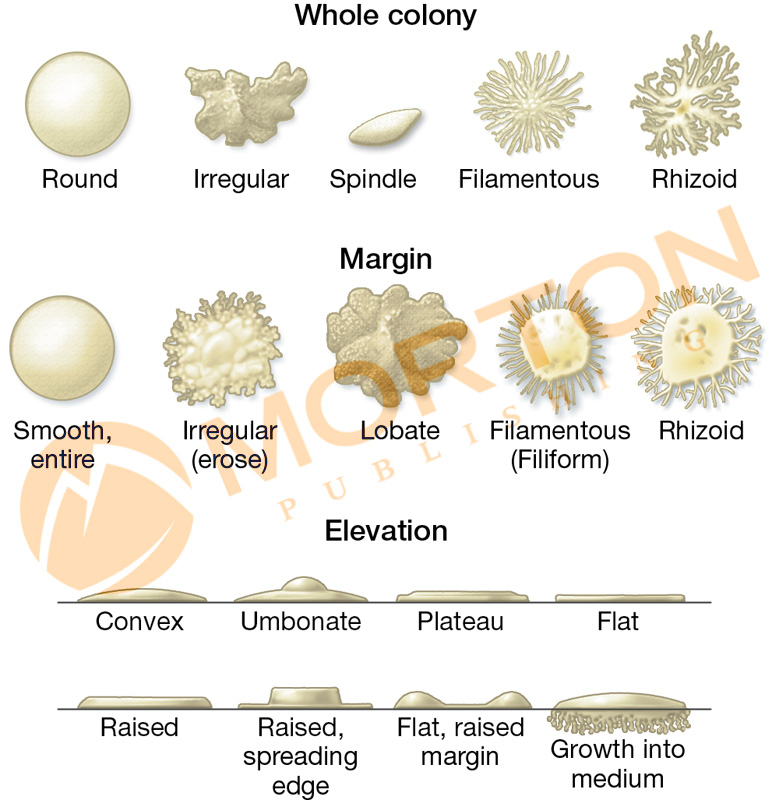 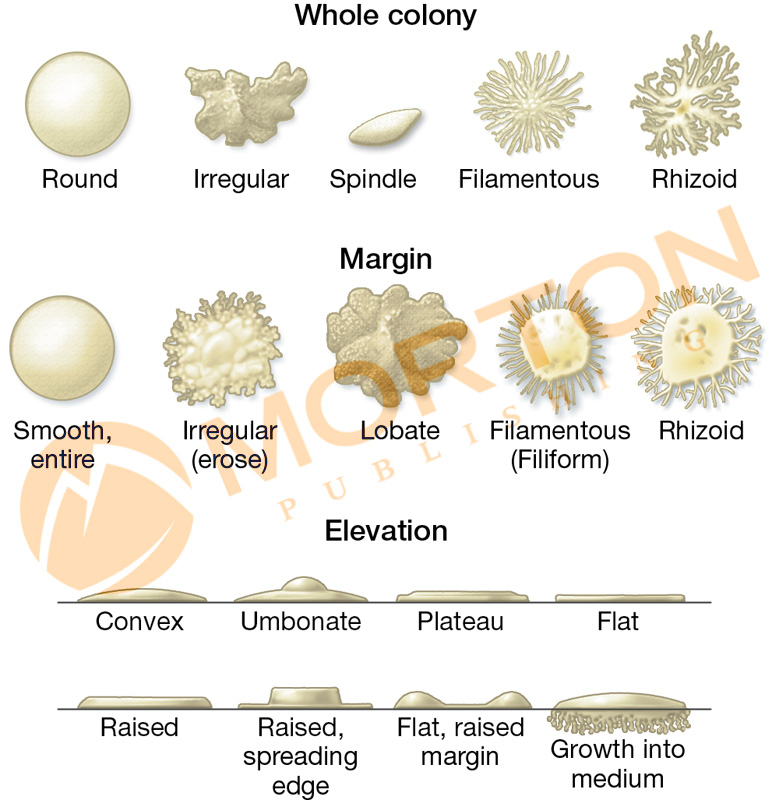 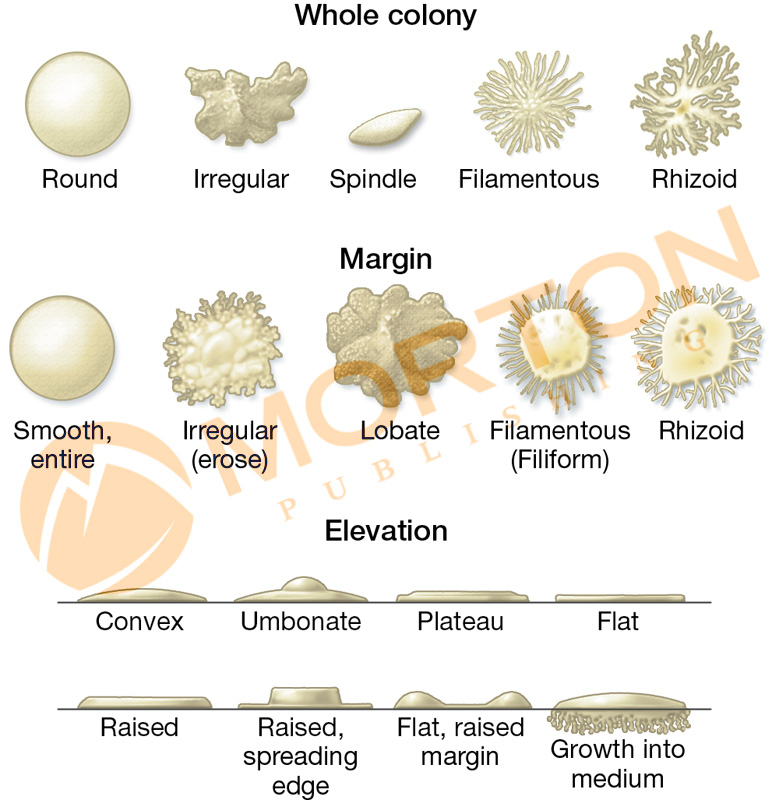 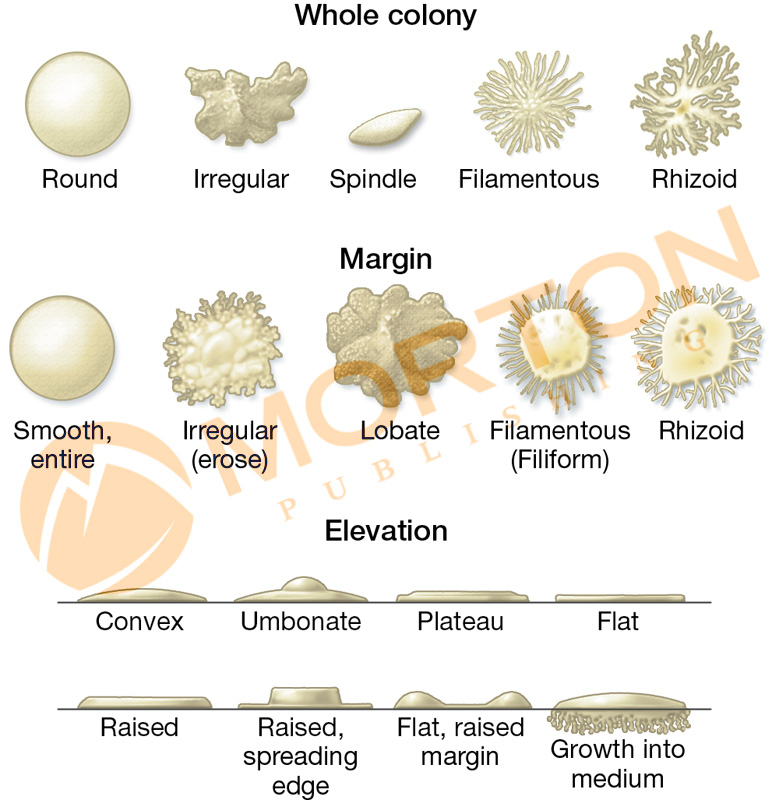 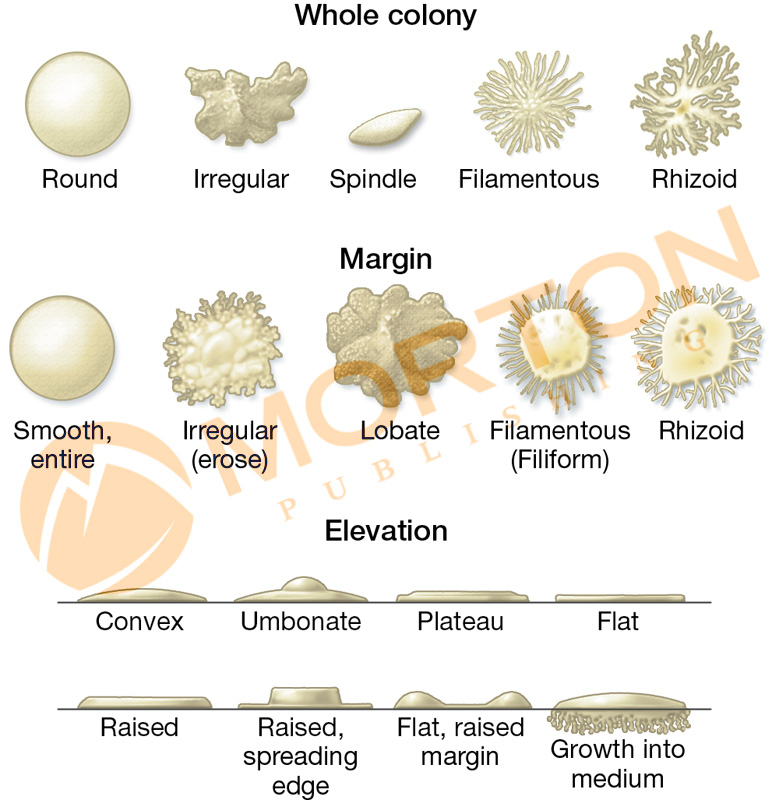 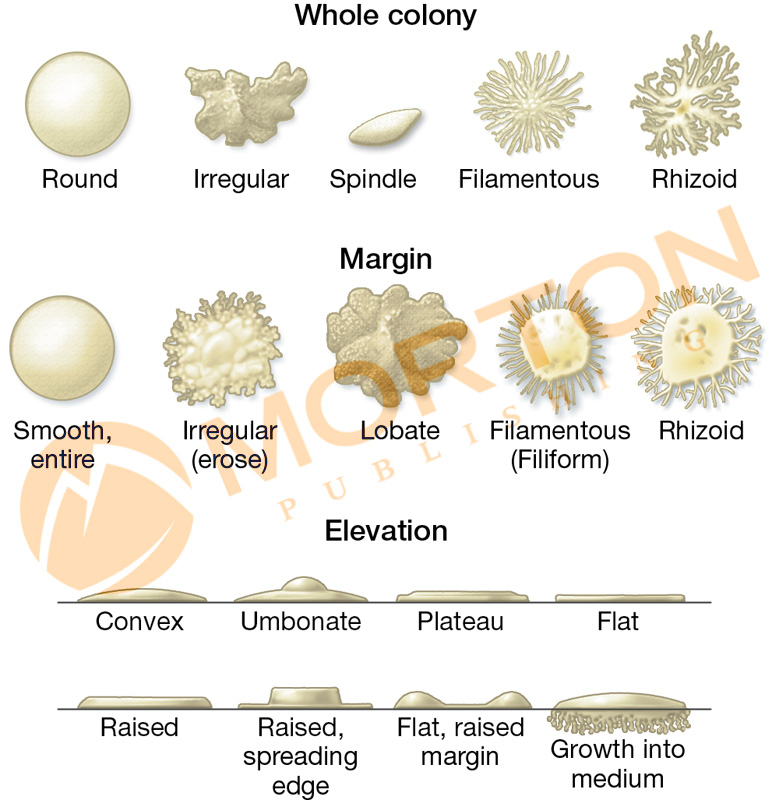 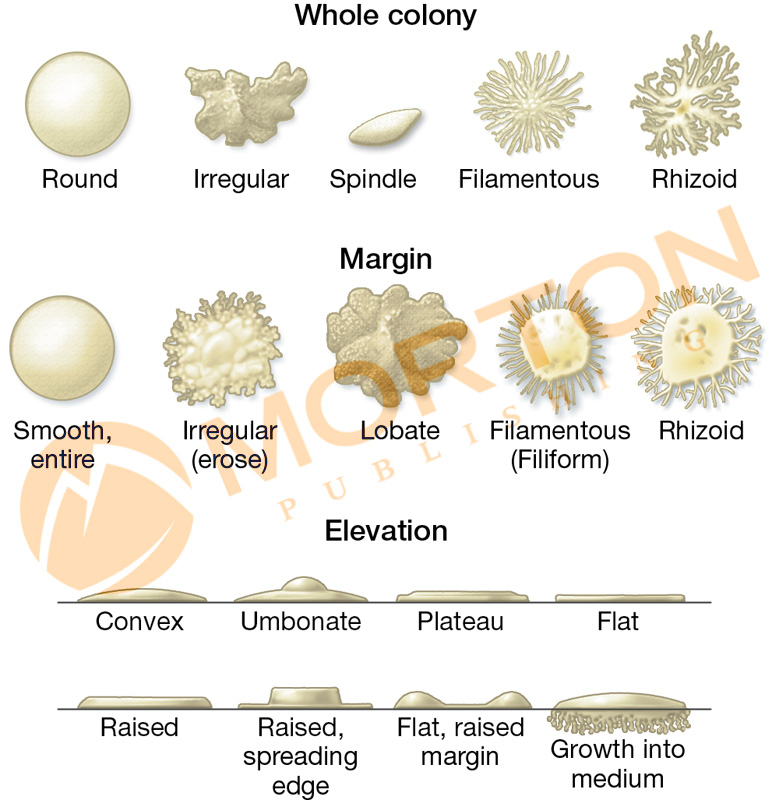 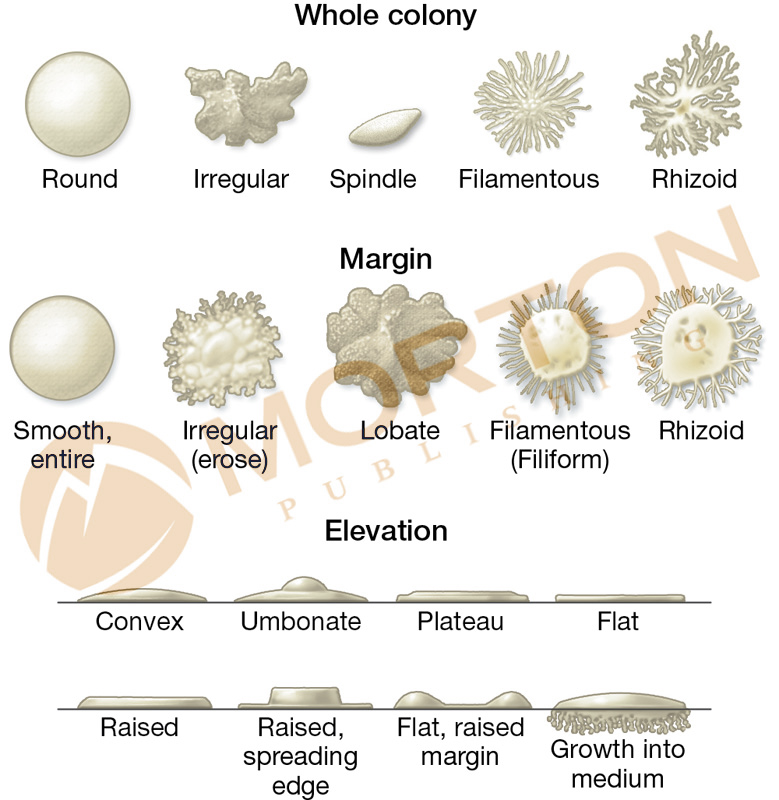 FORMA
CIRCULAR
AMEBOIDE
RIZOIDE
FUSIFORME
FILAMENTOSA
PUNTIFORME
BORDE
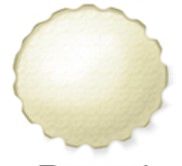 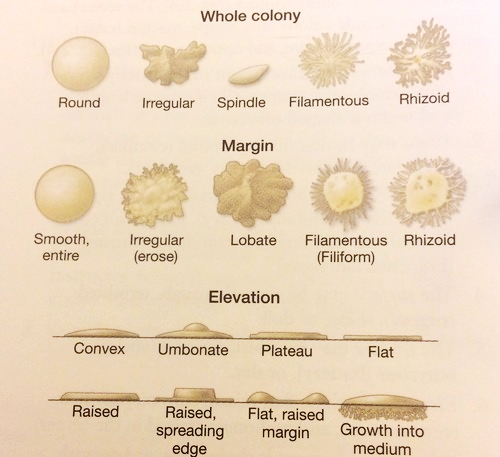 DENTADA
ENTERO/SUAVE
IRREGULAR
RIZOIDE
LOBULADO
ONDULADO
ELEVADA
PLANA
CRATERIFORME
CONVEXA
UMBONADA
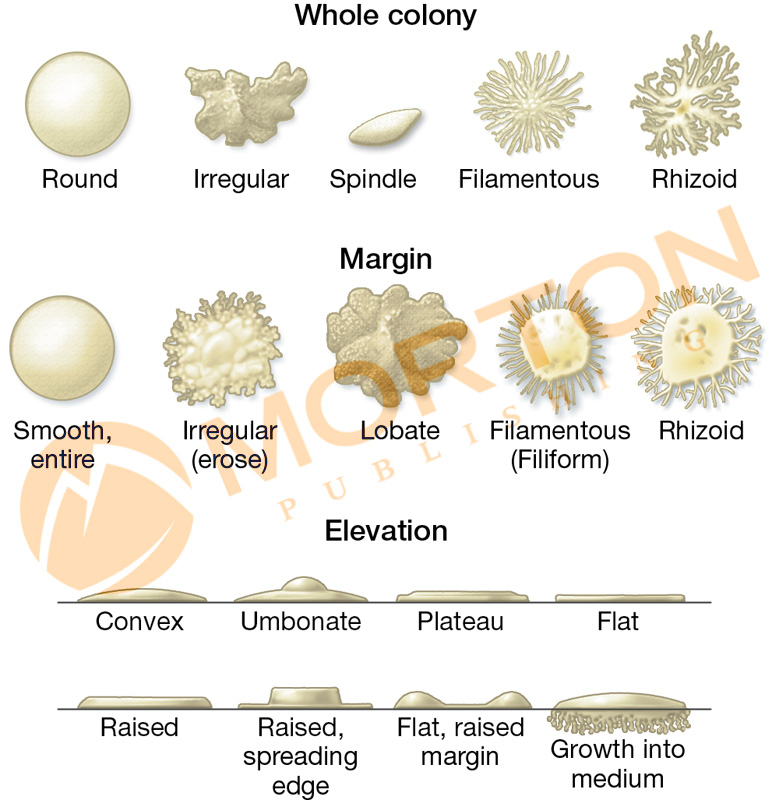 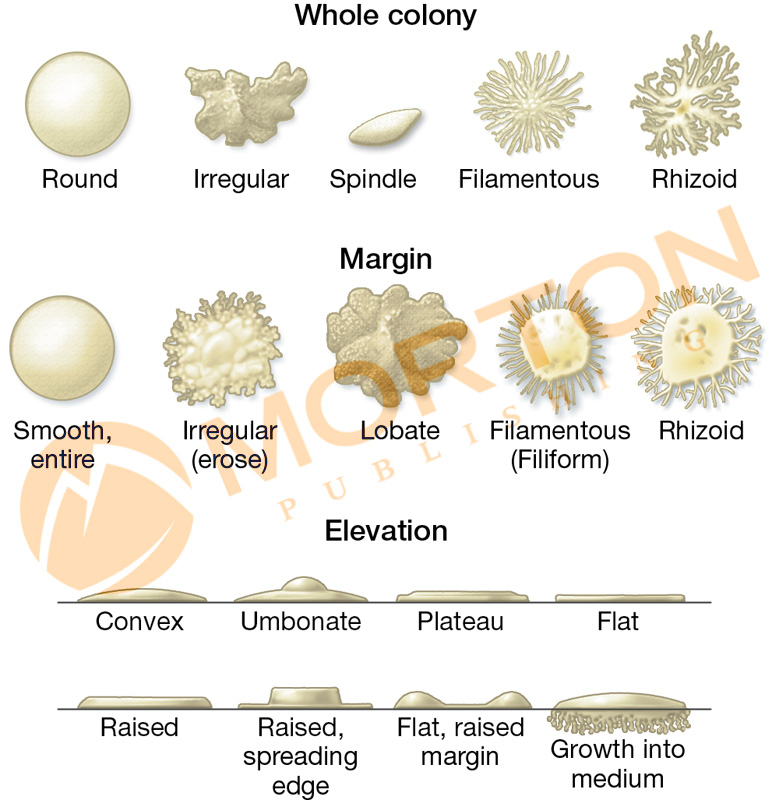 ELEVACIÓN
ACUMINADA
(papilares)
(plegadas)
TEXTURA
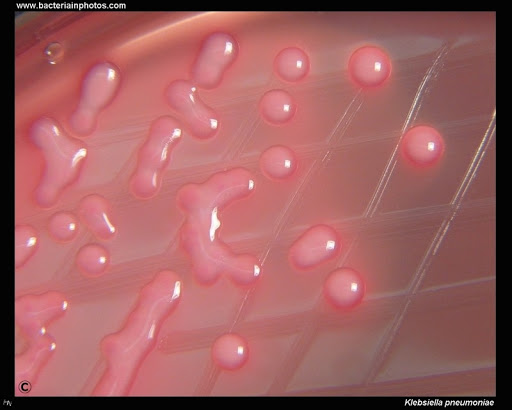 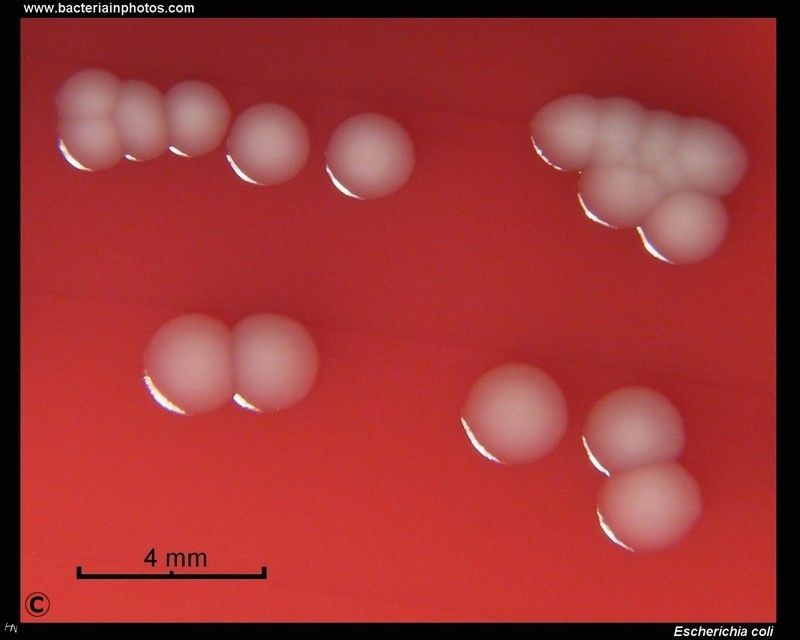 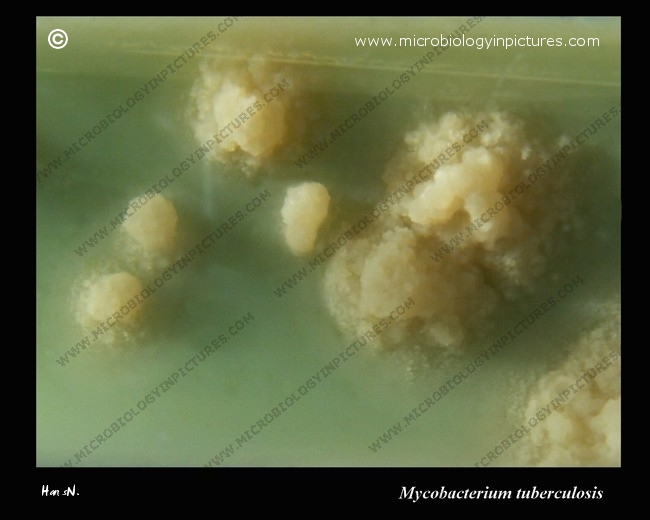 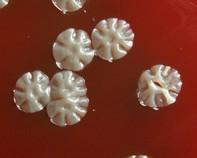 SECA/DURA
MEMBRANOSA
MUCOIDE/VISCOSA
CREMOSA/BUTIRÁCEA/SUAVE
OLOR
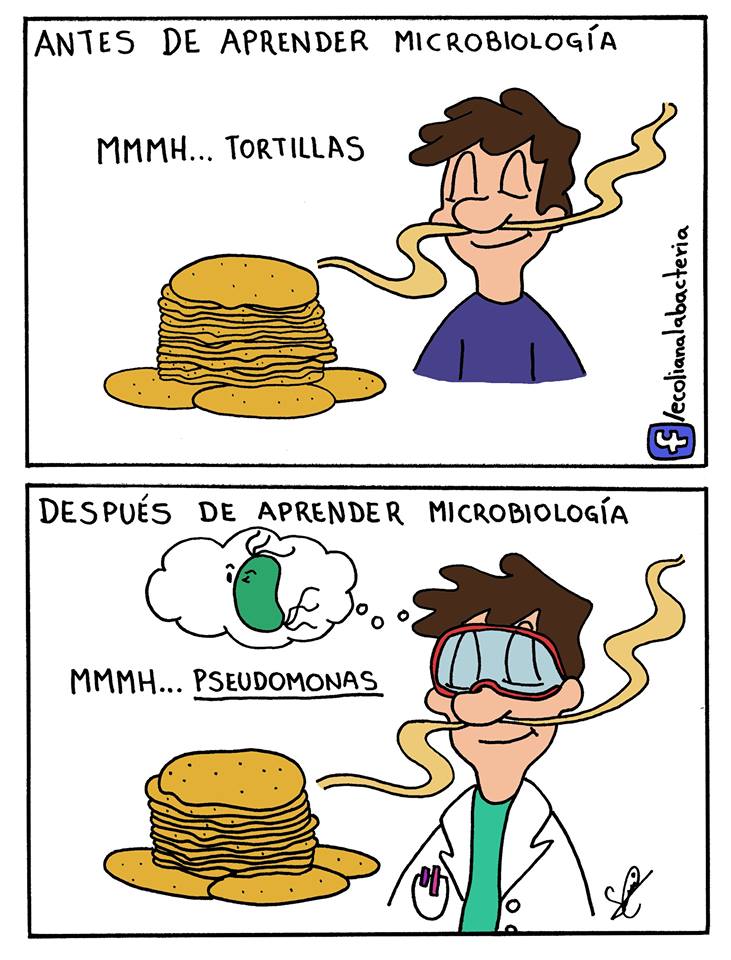 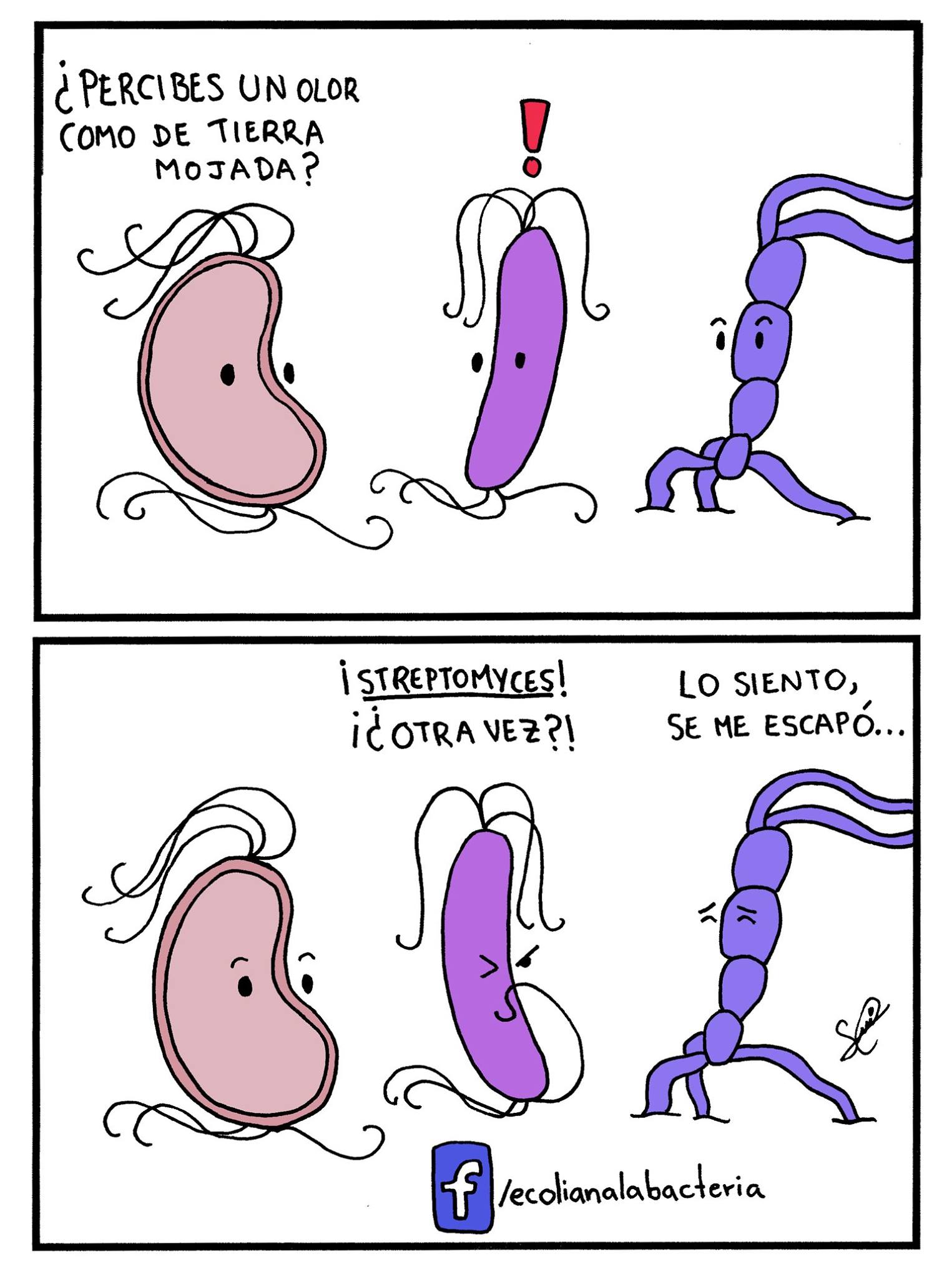 Fétido.
Tierra mojada.
Amoniacal.
Yeso.
COLOR
PROPIEDADES ANTE LA LUZ
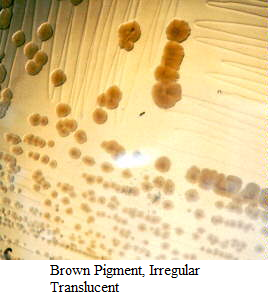 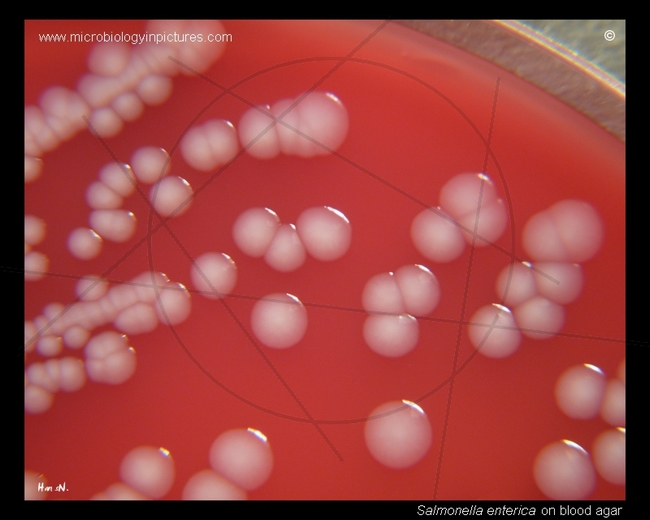 IRIDICENTE
OPACO
TRANSLÚCIDO
PIGMENTOS
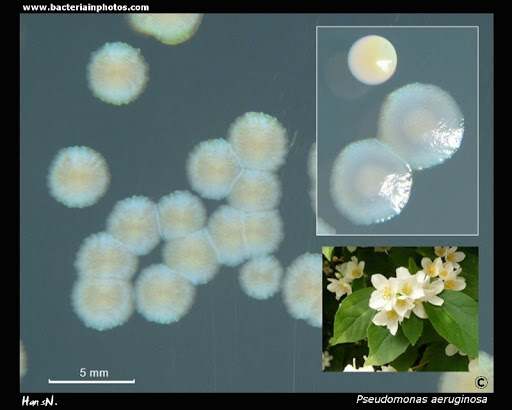 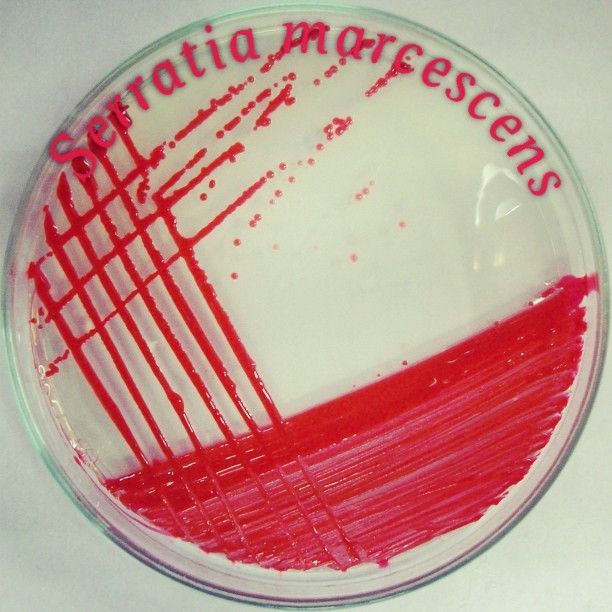 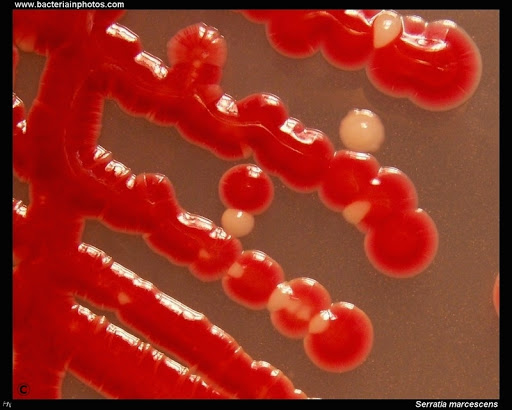 DIFUSIBLES (HIDROSOLUBLES)
NO DIFUSIBLES (LIPOSOLUBLES)
GAMA DE COLORES:INCOLORA, BLANQUECINA, VIOLETA, VERDE, ROJA, ETC.
DESCRIPCIONES MORFOCOLONIALES
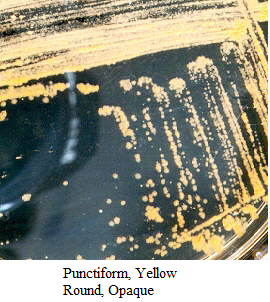 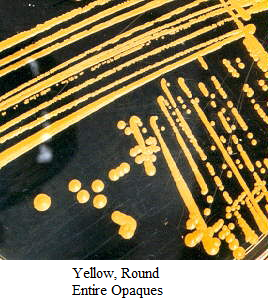 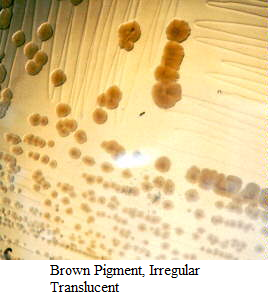 Colonias suaves, puntiformes opacas, doradas, circulares con borde entero
Colonias suaves, opacas, amarillo canario, circulares con borde entero
Colonias translúcidas, marrones, circulares con borde ondulado
Colonias cremosas, opacas, anaranjadas, circulares con borde
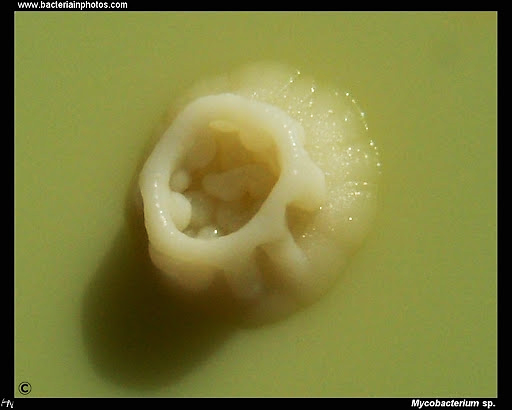 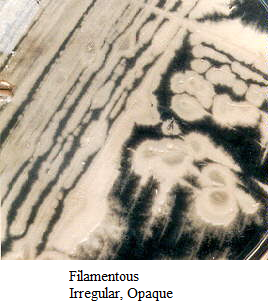 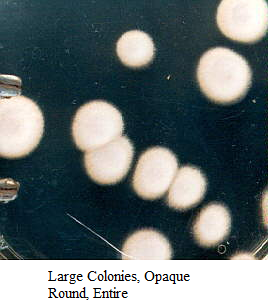 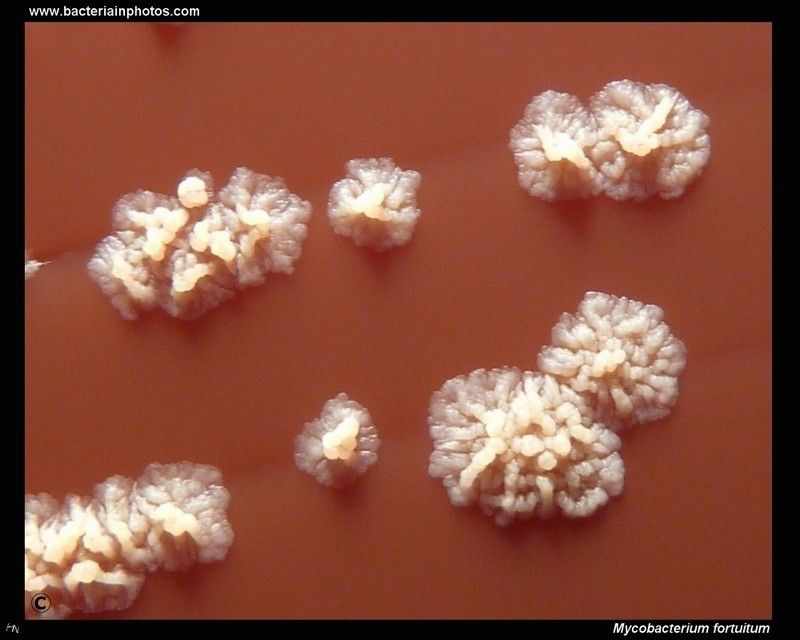 Colonias secas, opacas, blancas, ameboides, crateriformes con borde ondulado
Colonias secas, opacas, blancas, umbonadas con borde irregular
Colonias secas, opacas, blancas, filamentosas con borde rizoide
Colonias grandes, opacas, blancas, circulares con borde entero
DESCRIBE LAS COLONIAS
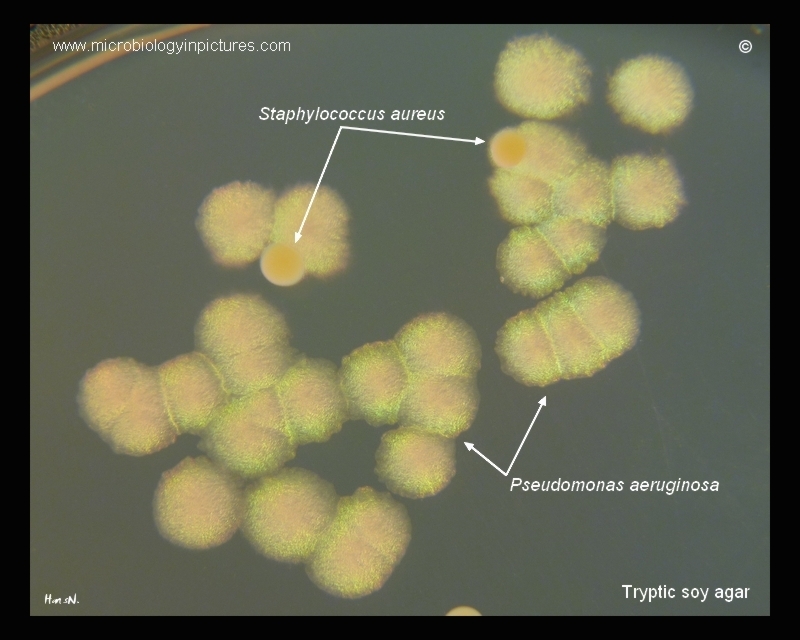 DESCRIBE LAS COLONIAS
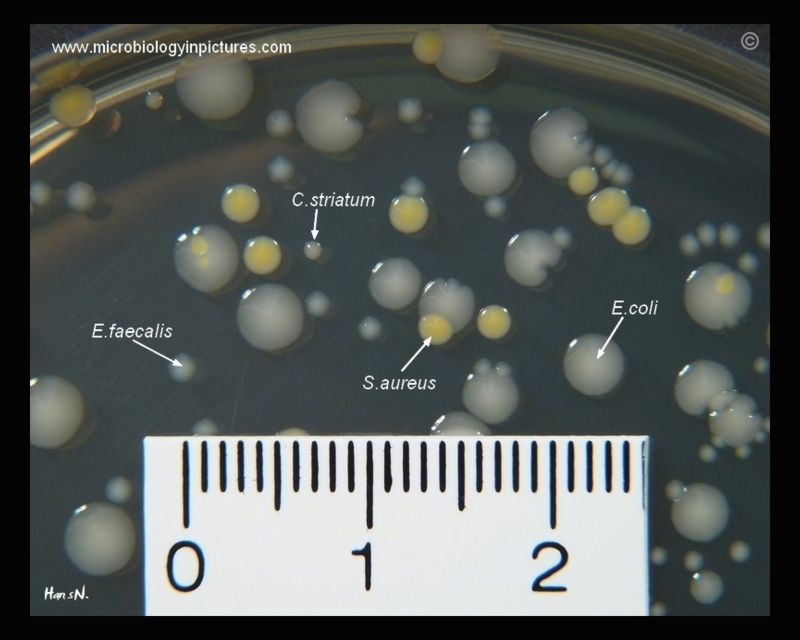 DESCRIBE LAS COLONIAS
DESCRIBE LAS COLONIAS
FORMATO PARA CARACTERIZACIÓN DE CRECIMIENTO BACTERIANO
INCUBACIÓN
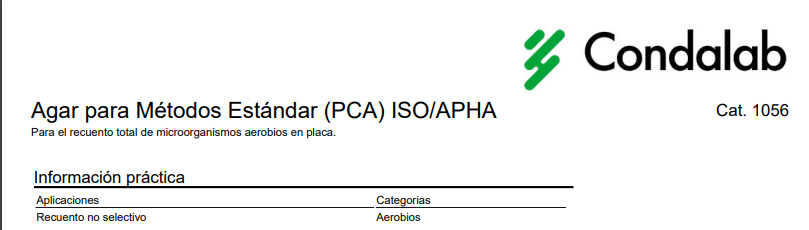 Debe realizarse a las condiciones óptimas de crecimiento.
RECUERDA QUE SIEMPRE DEBE DEFINIRSE: TEMPERATURA, TIEMPO Y REQUERIMIENTOS DE OXÍGENO.
Por ejemplo:
 Para el caso de bacterias mesófilas aerobias.
Incubación a 37°C/24 h en aerobiosis (atmósfera abierta)
Para el caso de actinobacterias aerobias.
Incubación a 37°C/3-5 días en aerobiosis (atmósfera abierta)
Para el caso de bacterias mesófilas anaerobias
Incubación a 37°C/18-48 h en anaerobiosis.
Estas condiciones muchas veces son reportadas dentro de las hojas de formulación del medio de cultivo
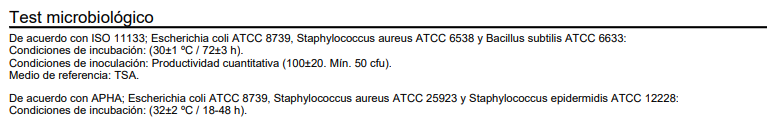 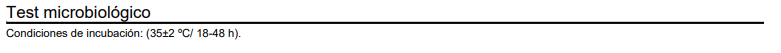 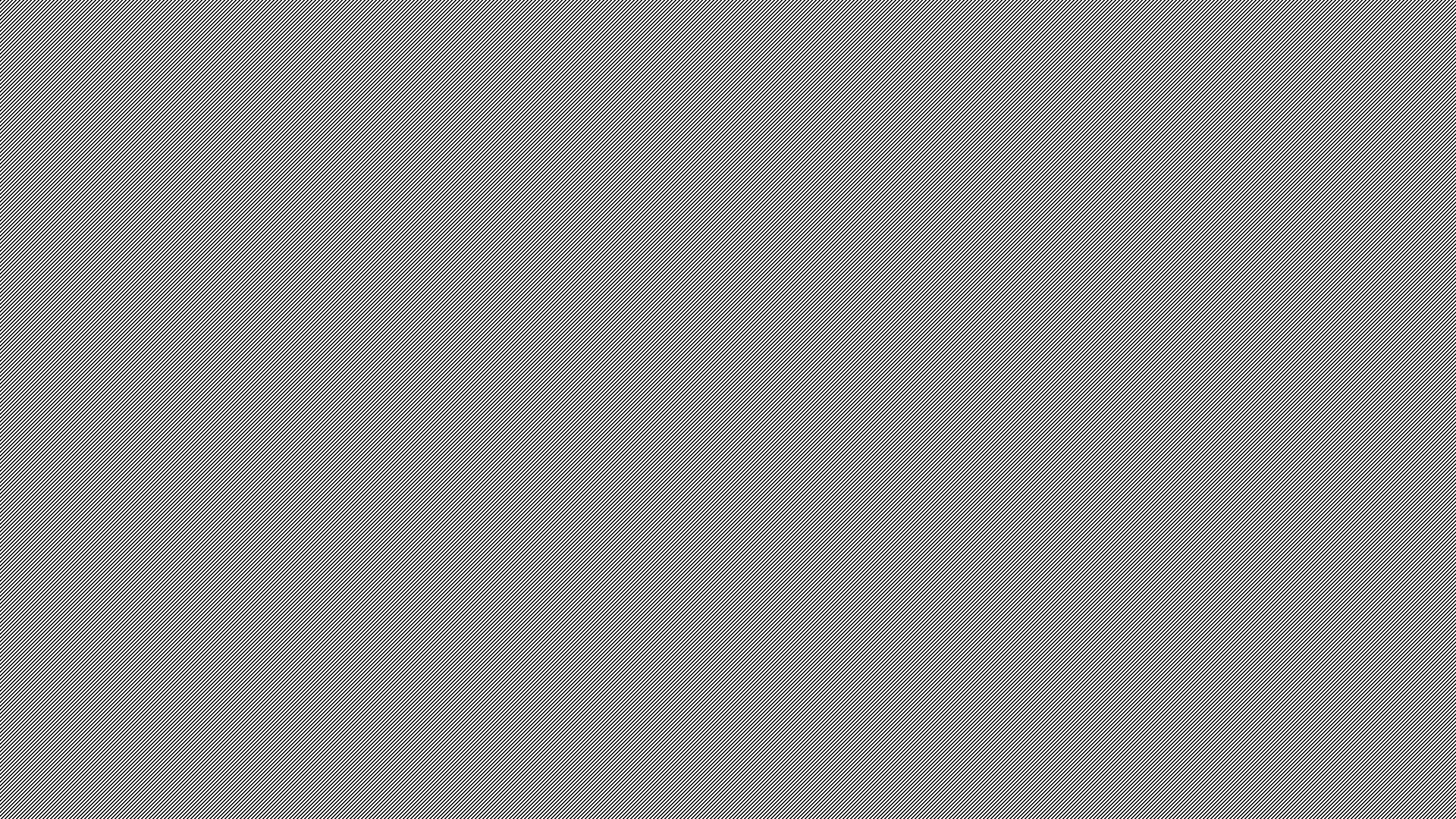 EJERCICIO: DESCRIBE LAS CARÁCTERÍSTICAS DEL MICROORGANISMO A y B
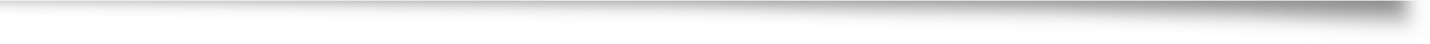 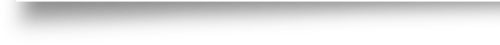 REALIZA LA DESCRIPCIÓN DE LA SIGUIENTE COLONIAS INOCULADAS EN MEDIO LÍQUIDO
Medio líquido
Microorganismo A
Microorganismo B
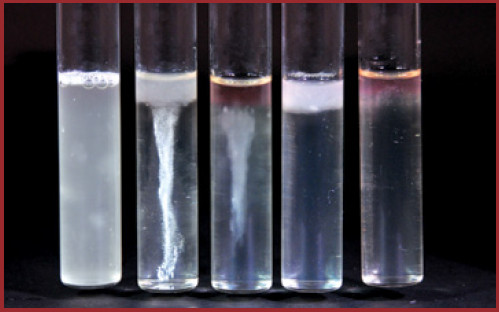 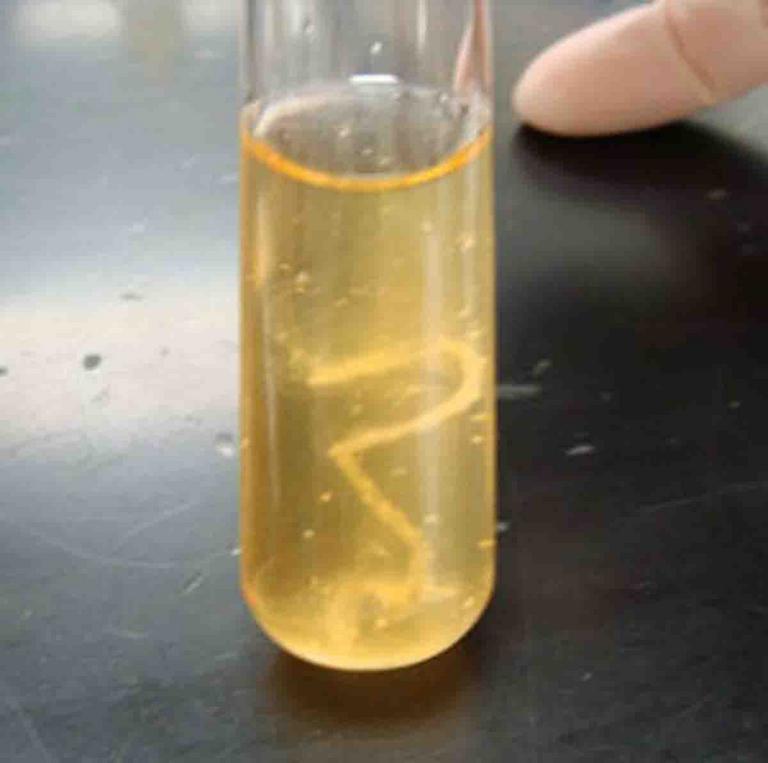 t=1
t=1
t=2
t=2
REALIZA LA DESCRIPCIÓN DE LA SIGUIENTE COLONIAS INOCULADAS EN MEDIO SÓLIDO
Microorganismo B
Microorganismo A
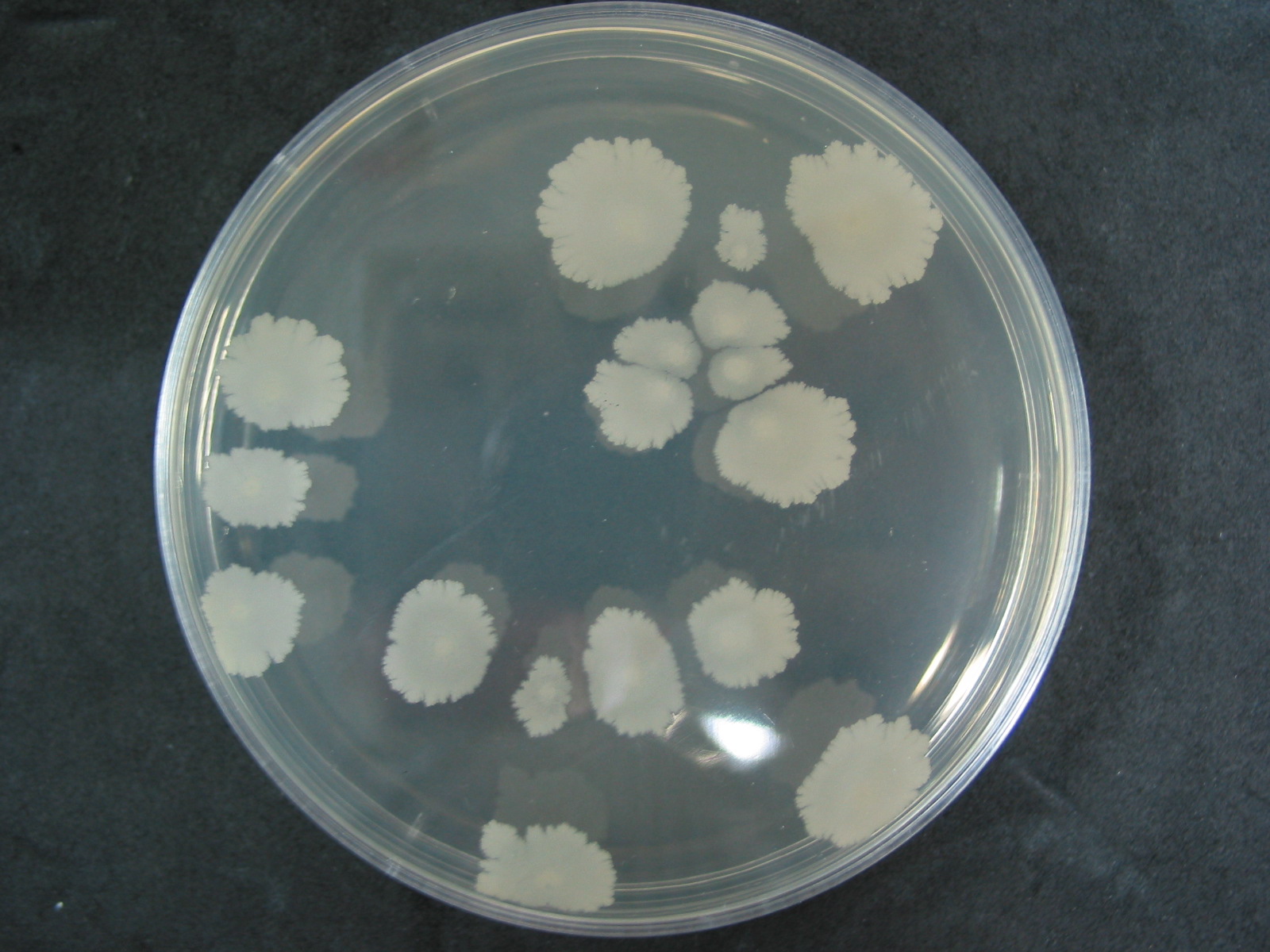 REALIZA LA DESCRIPCIÓN DEL CRECIMIENTO EN LA ESTRÍA RECTA DE LOS SIGUIENTES MICROORGANISMOS
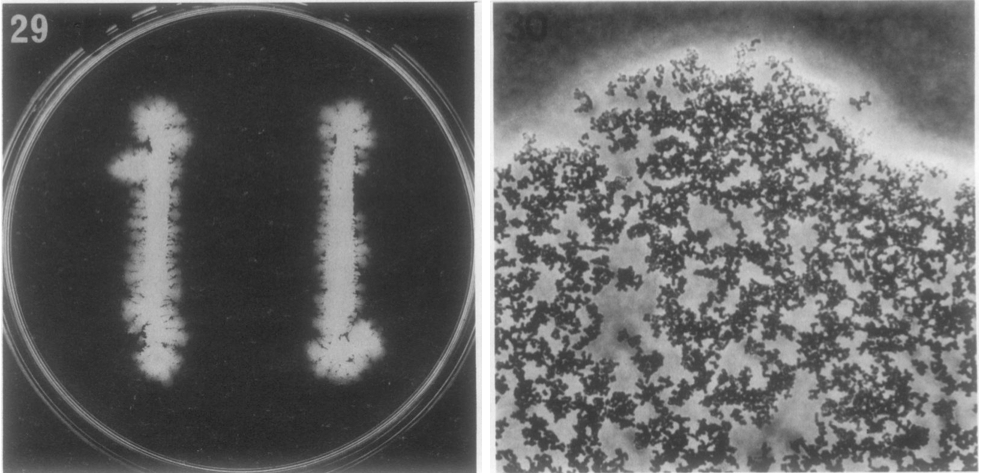 MICROORGANISMO A
MICROORGANISMO B
REALIZA LA DESCRIPCIÓN DEL CRECIMIENTO EN MEDIO SEMISÓLIDO
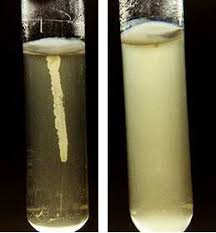 MICROORGANISMO A
MICROORGANISMO B
REALIZA LA DESCRIPCIÓN DE LA TINCIÓN
TINCIONES DIFERENCIALES
Microorganismo A: Tinción de Ziehl-Neelsen
Microorganismo B Tinción de Gram
REALIZA LA DESCRIPCIÓN
EJERCICIOS GRUPALES
CULTIVO 1
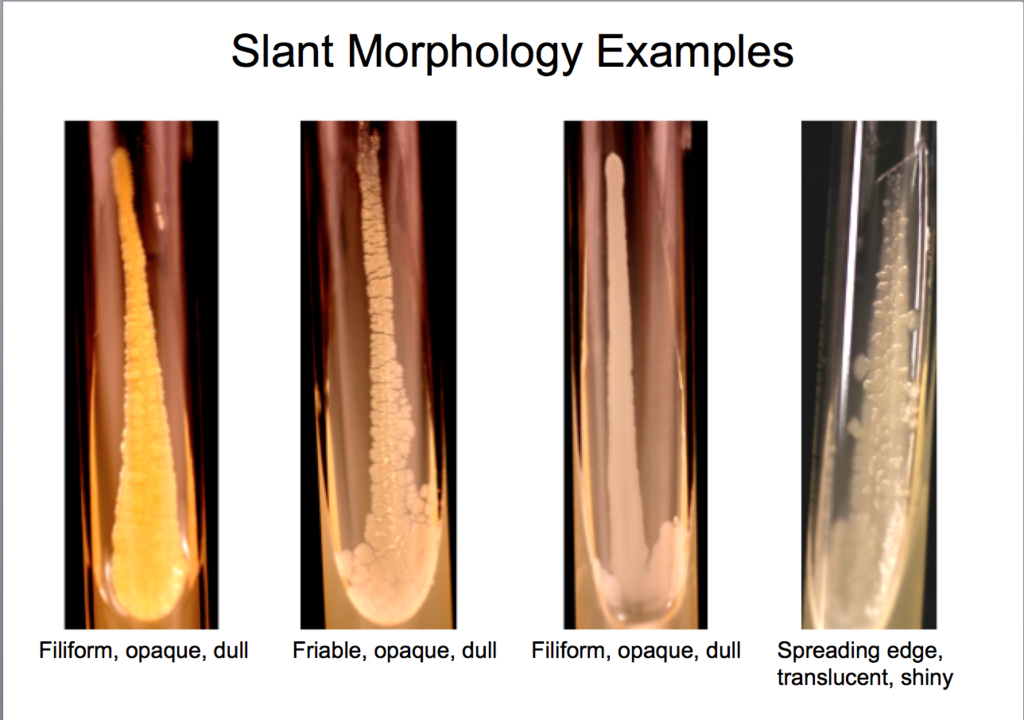 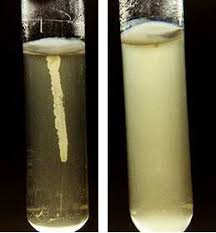 Placa de agar BHI
(Estriado por 
Cuadrante radial)
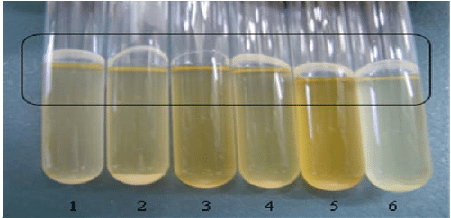 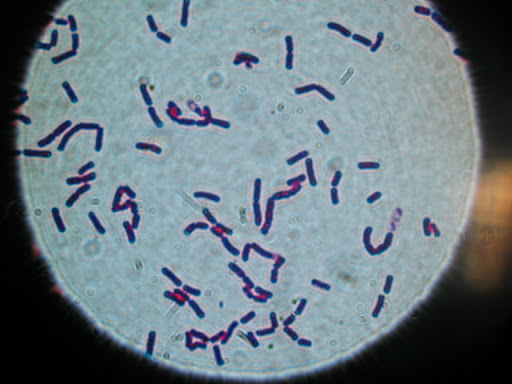 Caldo BHI
Tinción de 
Gram
Agar inclinado BHI
(Agar sólido)
Medio SIM
(Agar semisólido)
CULTIVO 2
Placa de agar BHI
(Estriado por 
Cuadrante radial)
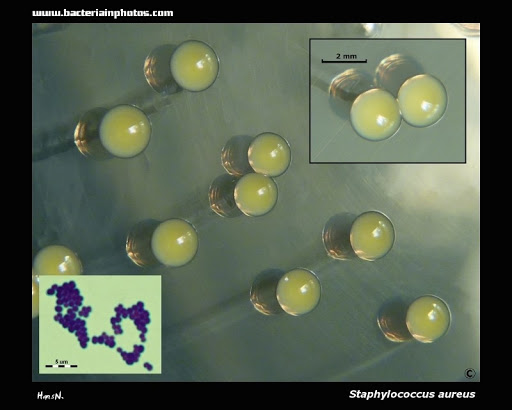 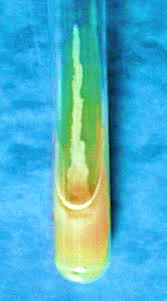 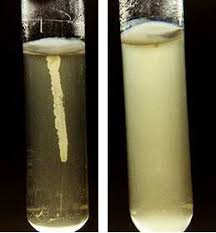 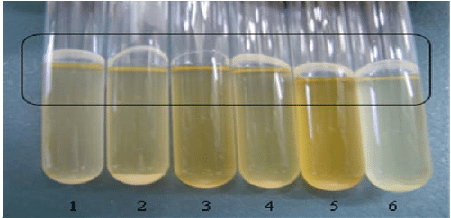 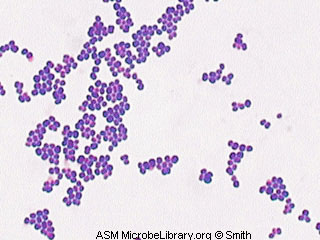 Caldo BHI
Tinción de 
Gram
Agar inclinado BHI
(Agar sólido)
Medio SIM
(Agar semisólido)
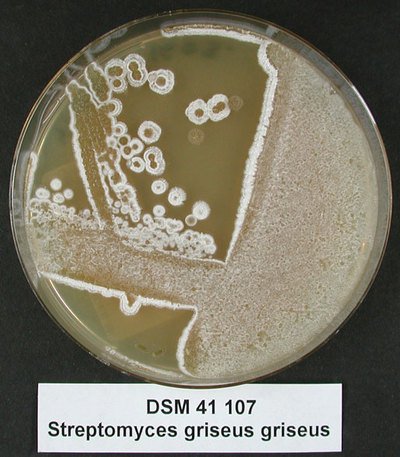 CULTIVO 3
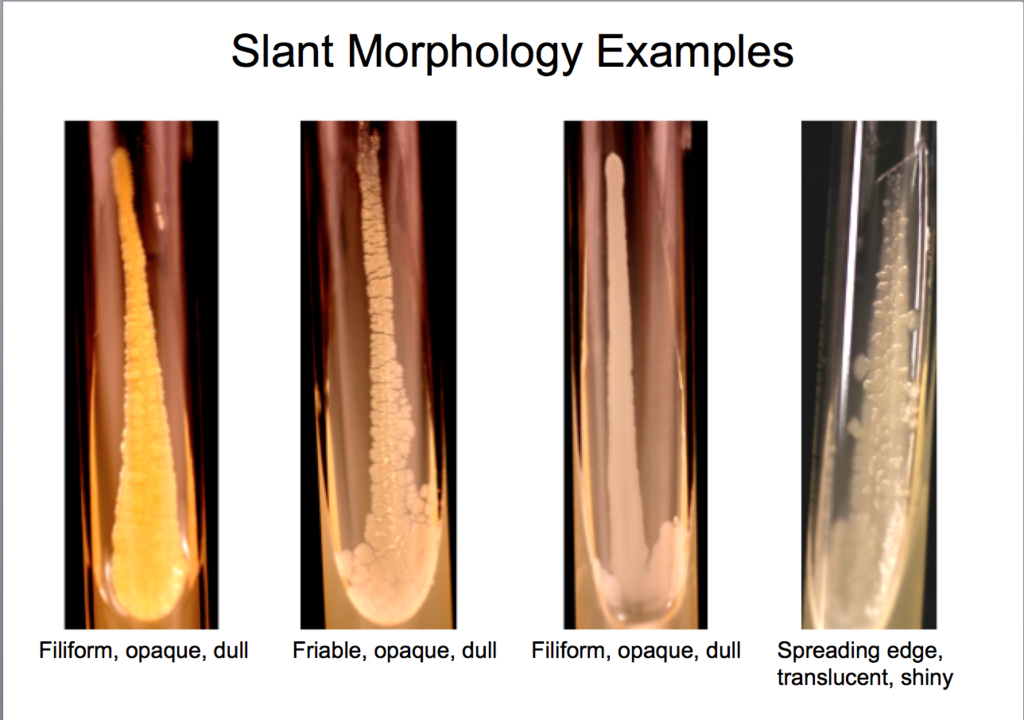 Placa de agar BHI
(Estriado por 
Cuadrante radial)
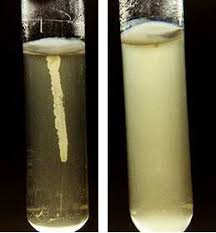 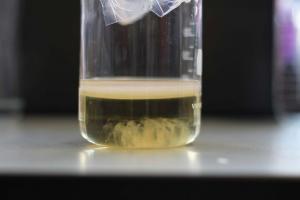 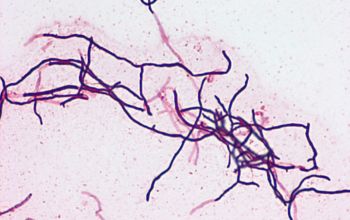 Caldo BHI
Tinción de 
Gram
Agar inclinado BHI
(Agar sólido)
Medio SIM
(Agar semisólido)
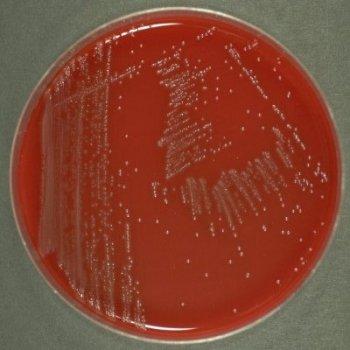 CULTIVO 4
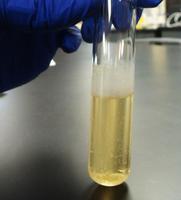 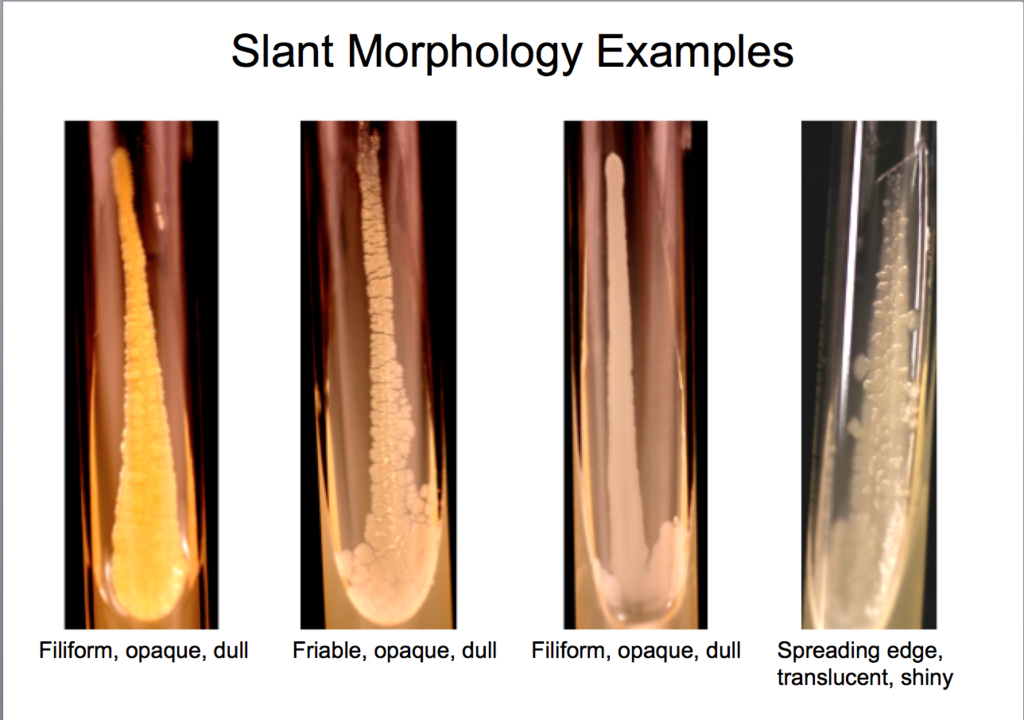 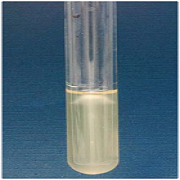 Placa de agar sangre
(Estriado por 
Cuadrante radial)
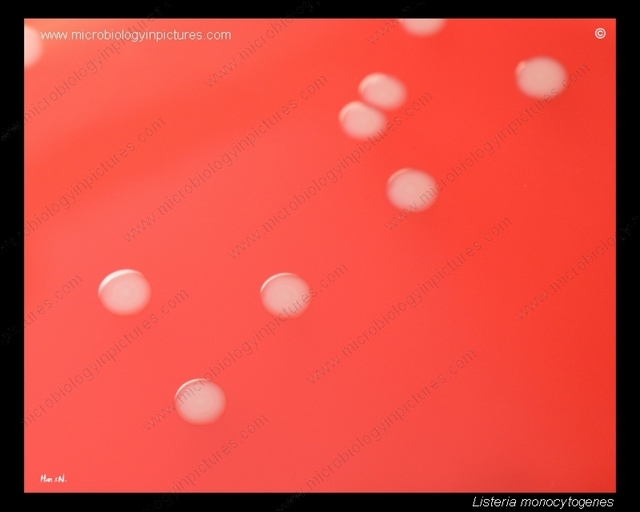 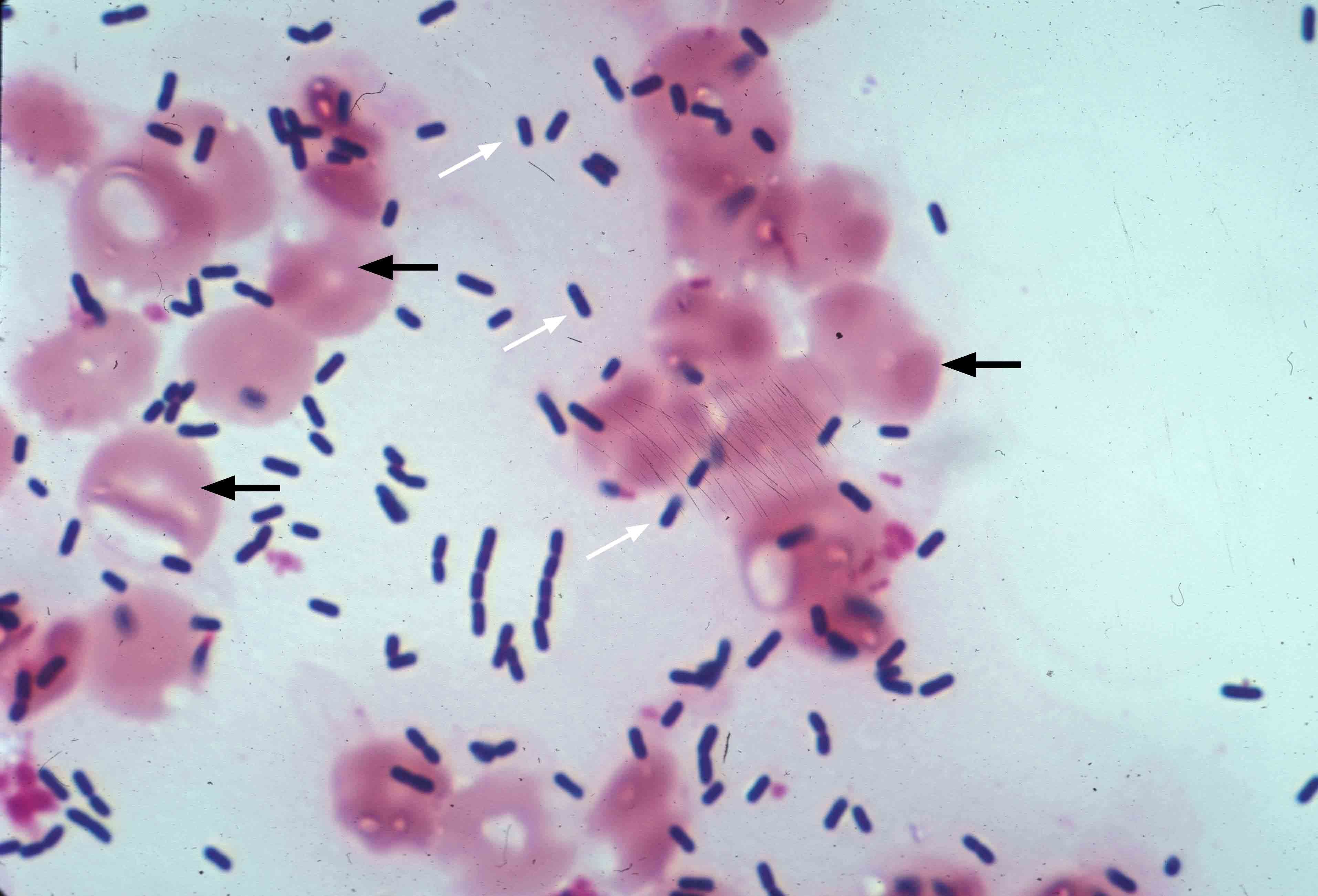 Caldo BHI
Tinción de 
Gram
Agar inclinado BHI
(Agar sólido)
Medio SIM
(Agar semisólido)
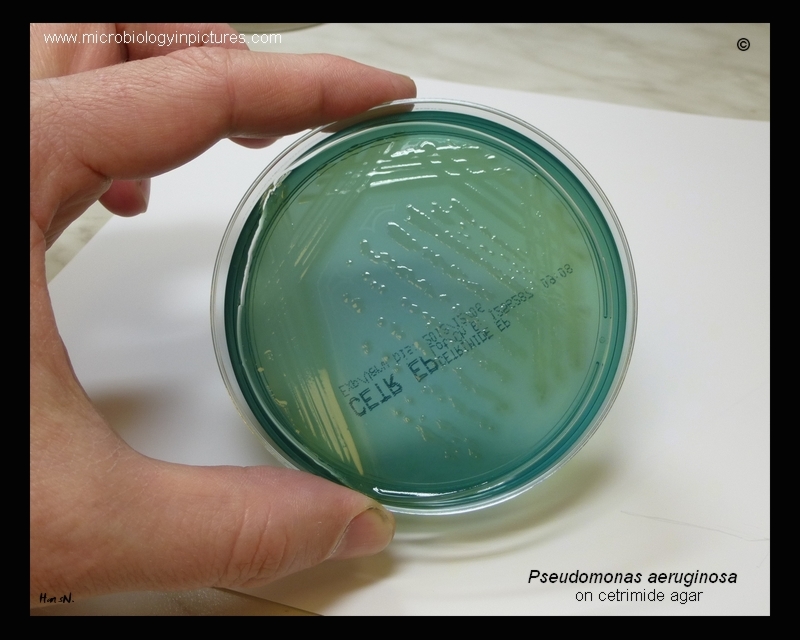 CULTIVO 5
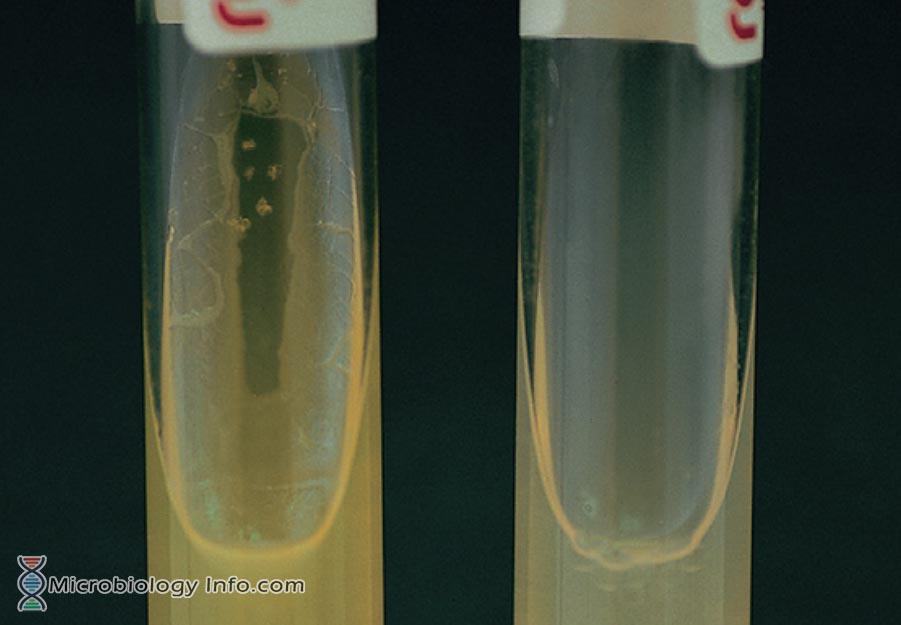 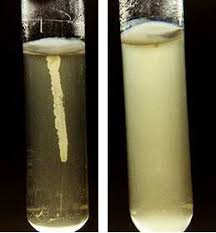 Placa de agar
(Estriado por 
Cuadrante radial)
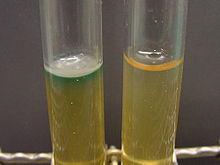 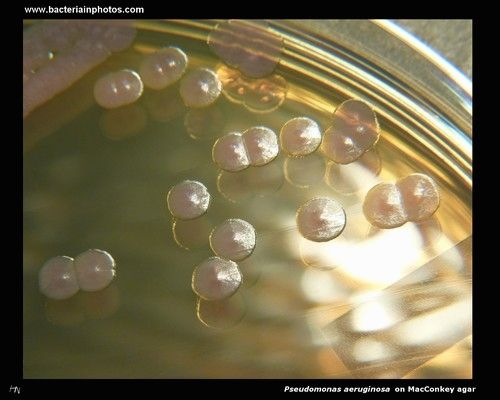 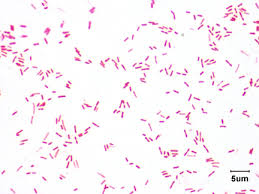 Caldo BHI
Tinción de 
Gram
Agar inclinado BHI
(Agar sólido)
Medio SIM
(Agar semisólido)
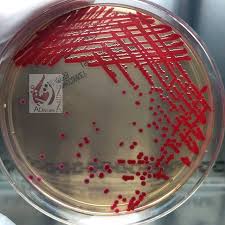 CULTIVO 6
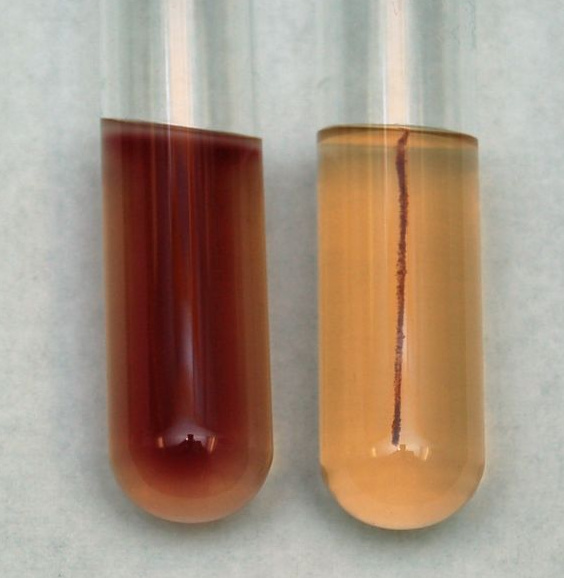 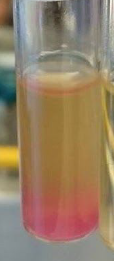 Placa de agar
(Estriado por 
Cuadrante radial)
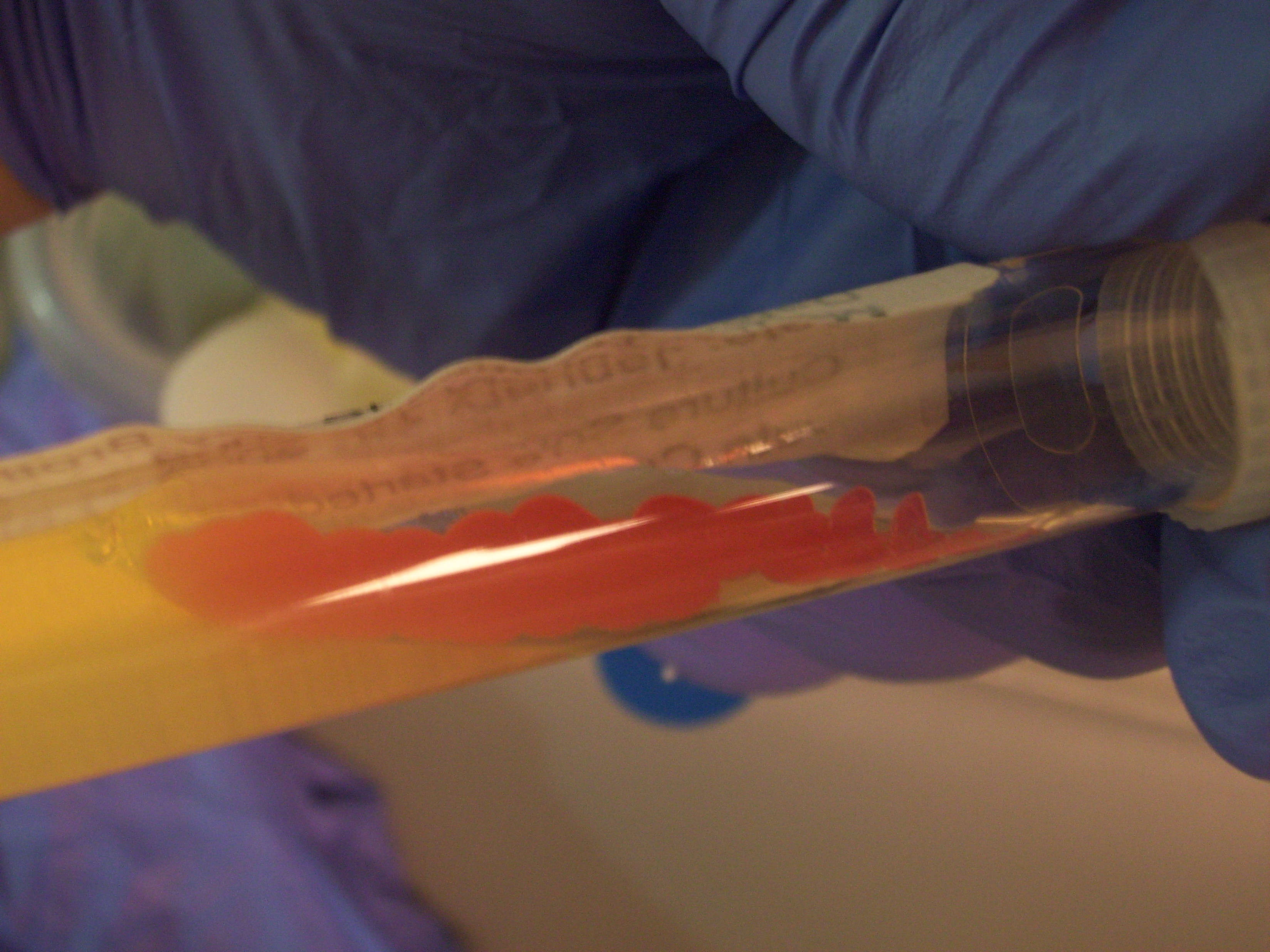 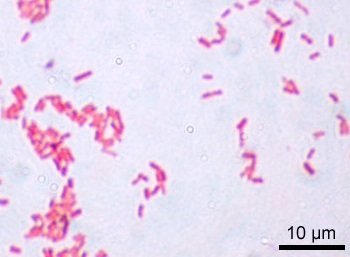 Caldo BHI
Tinción de 
Gram
Agar inclinado BHI
(Agar sólido)
Medio SIM
(Agar semisólido)
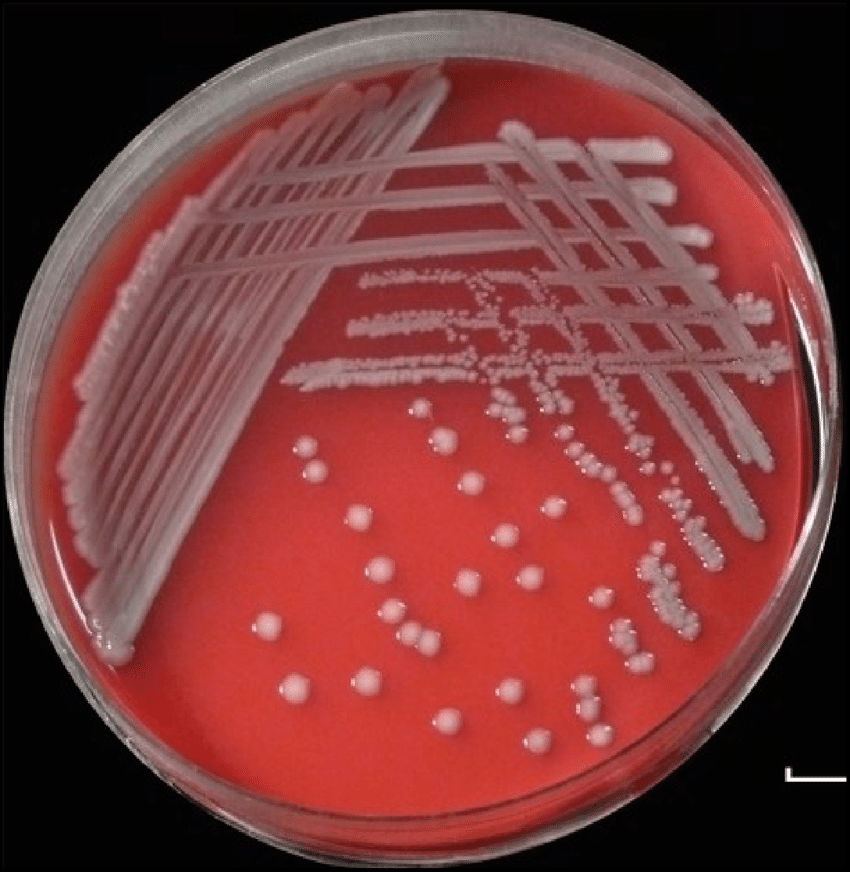 CULTIVO 7
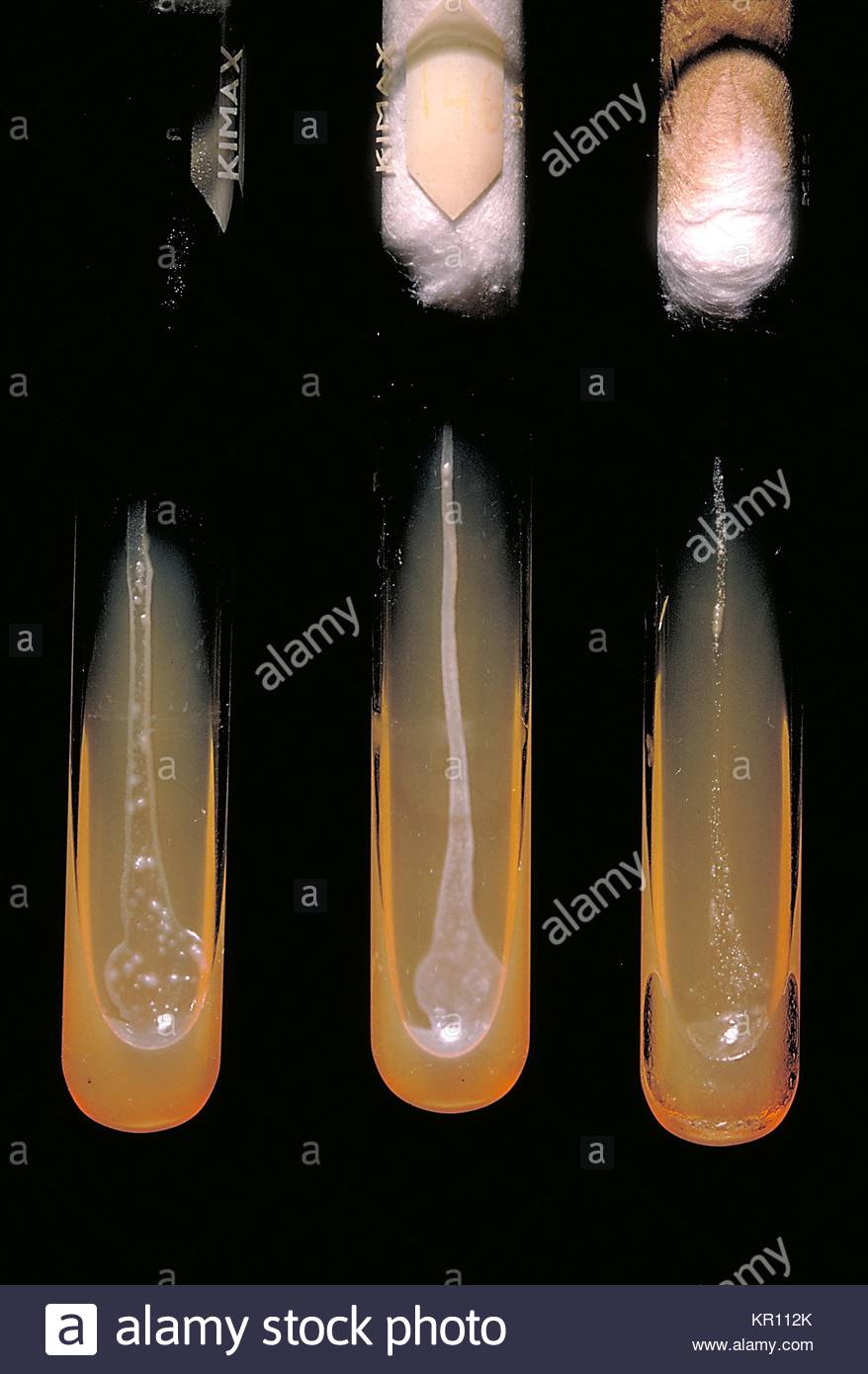 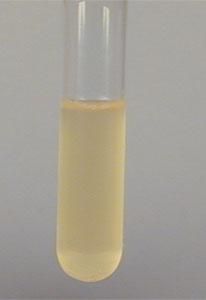 Placa de agar sangre
(Estriado por 
Cuadrante radial)
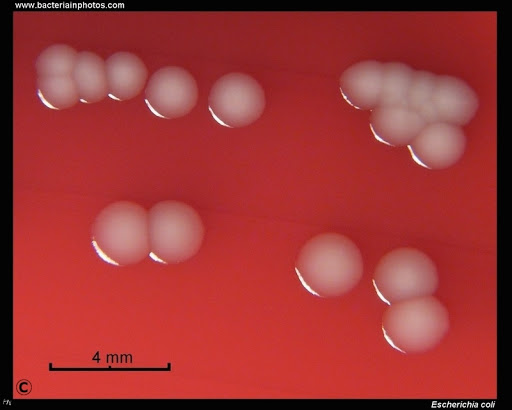 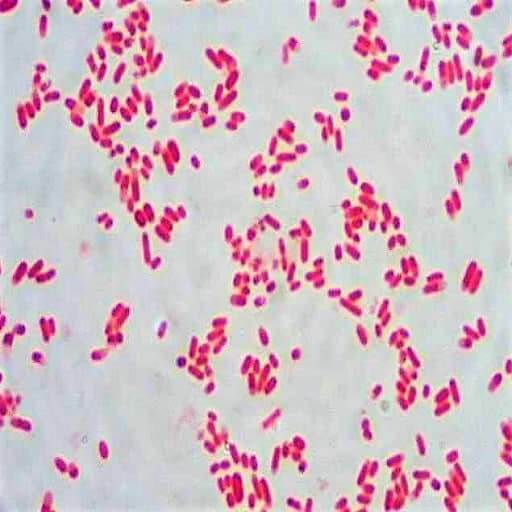 Caldo BHI
Tinción de 
Gram
Agar inclinado BHI
(Agar sólido)
Medio SIM
(Agar semisólido)
CULTIVO 8
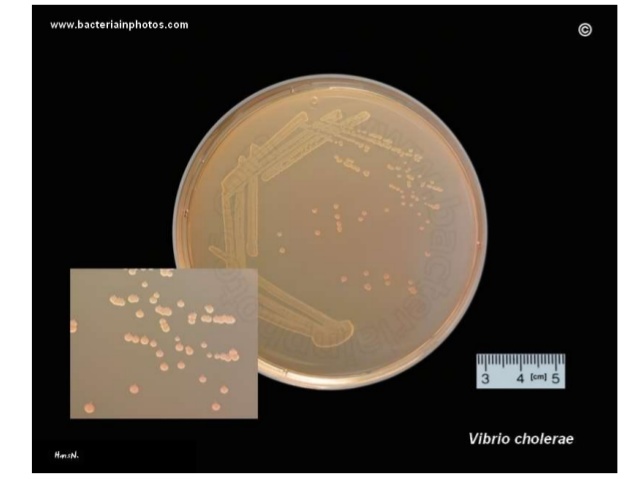 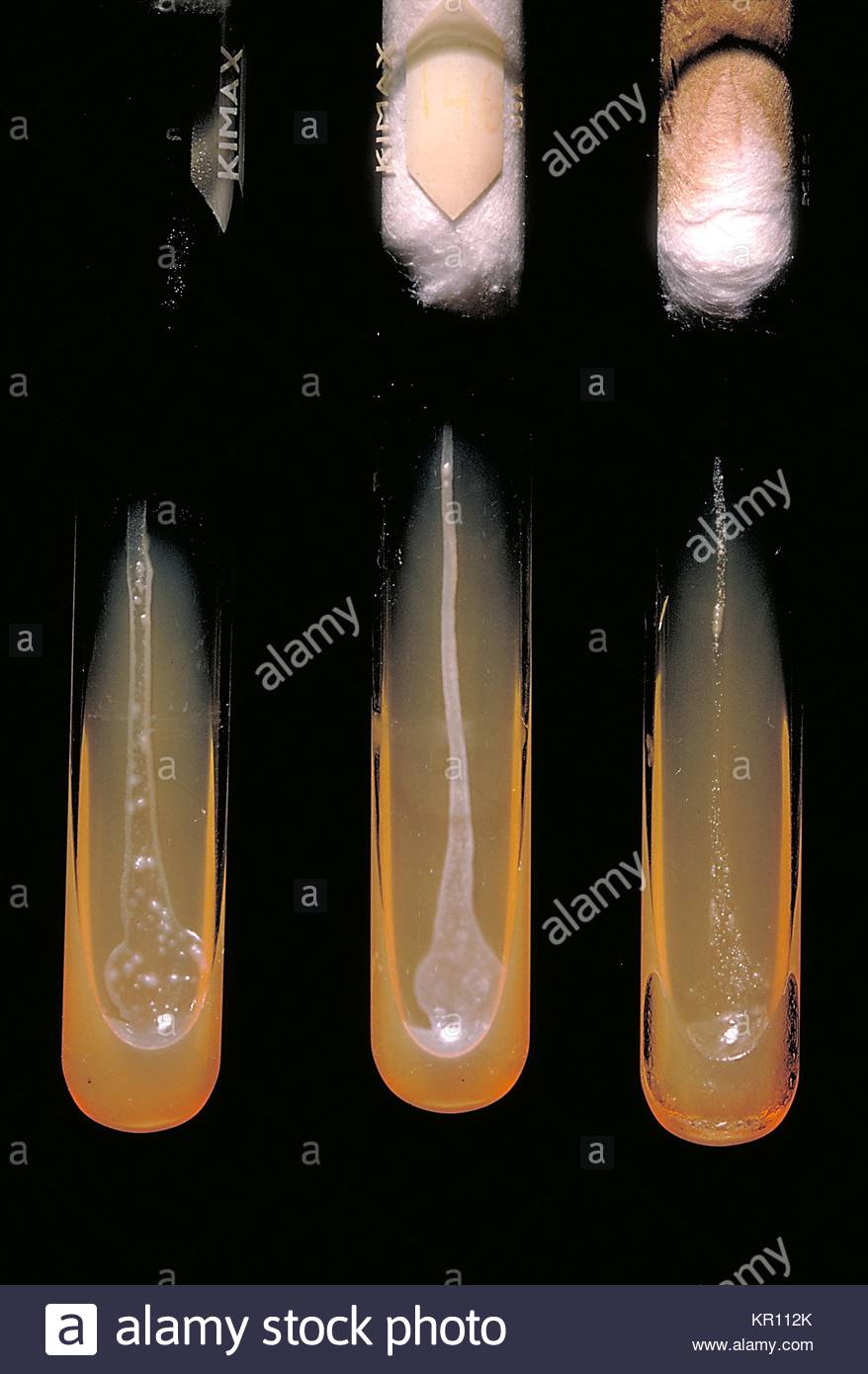 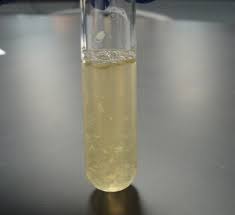 Placa de agar (Estriado por 
Cuadrante radial)
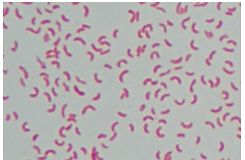 Caldo BHI
Tinción de 
Gram
Agar inclinado BHI
(Agar sólido)
Medio SIM
(Agar semisólido)
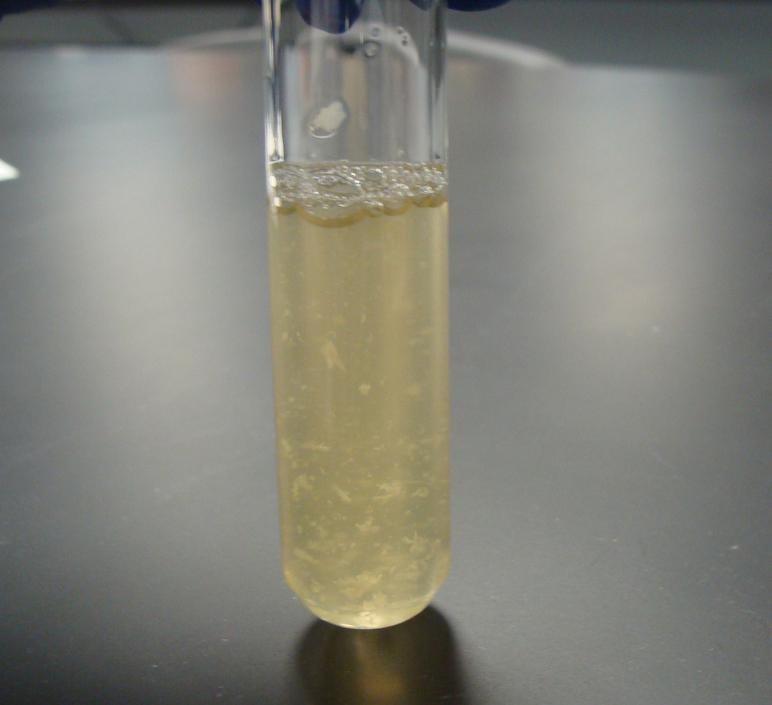 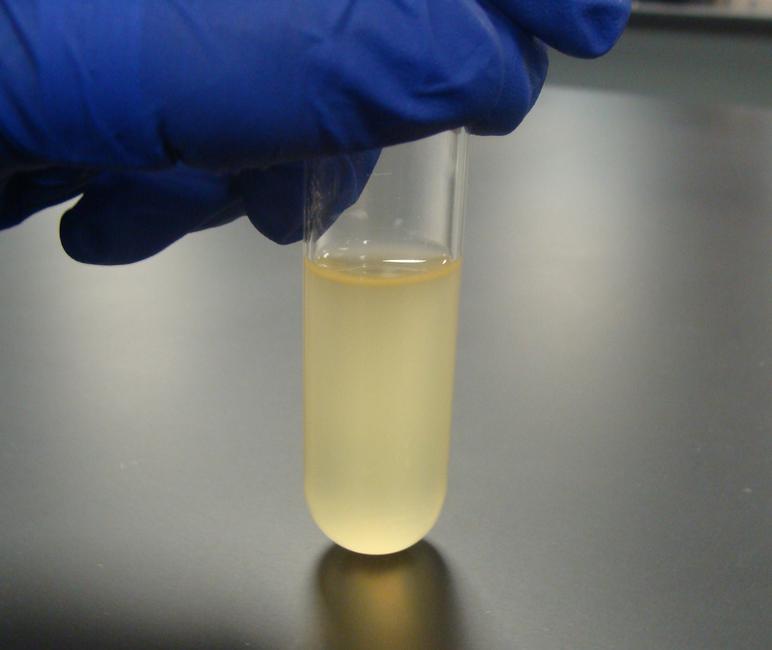 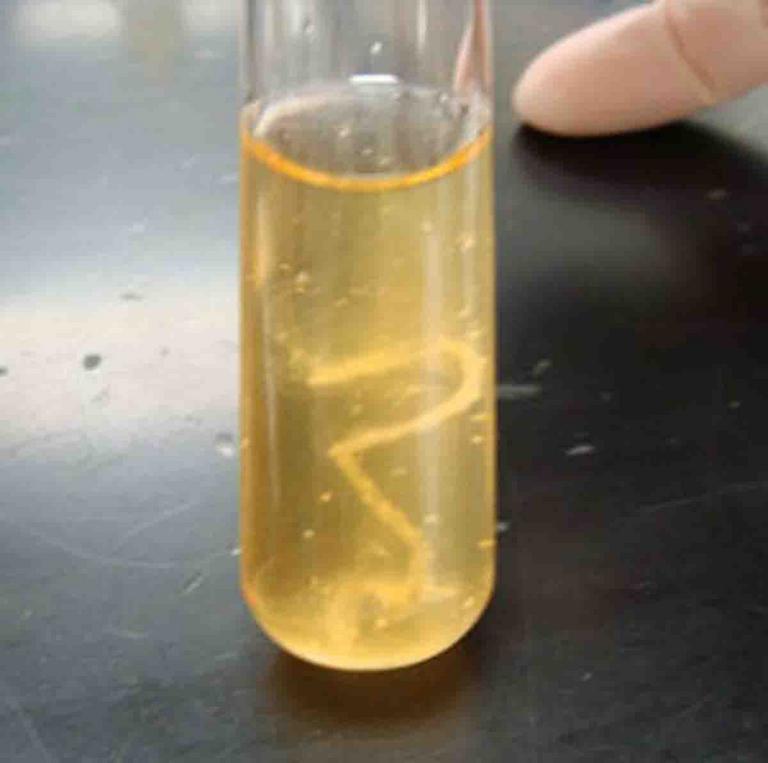 https://www.scienceprofonline.com/microbiology/use-of-liquid-nutrient-broth-media-for-growing-bacteria-2.html
Los cultivos anteriores pertenecen a los siguientes microorganismos
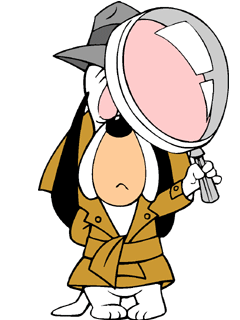 A partir de las características macroscópicas y microscópicas de los cultivos puros, indica a los laboratoristas a que microrganismo pertenece cada cultivo
1.Staphylococcus aureus
2. Pseudomonas aeruginosa
3. Escherichia coli
4. Bacillus cereus
5. Streptomyces griseus
6. Vibrio cholerae
7. Listeria monocitogenes
8. Serratia marcescens
Indique los requerimientos de oxigeno en medio tioglicolato fluido
E
A
B
C
D
INFIERE EL MÉTODO DE SIEMBRA
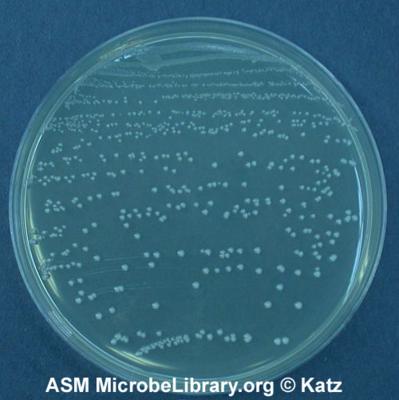 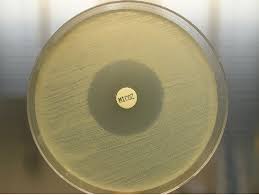 Estriado por cuadrante radial
Inoculación masiva con hisopo
Estriado por cuadrante simple
Estría ondulada
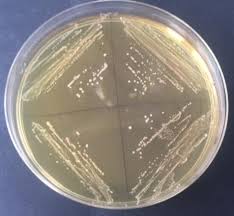 INFIERE EL MÉTODO DE SIEMBRA
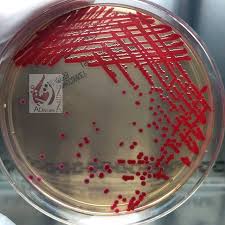 Estriado por cuadrante radial
Inoculación superficial masiva con hisopo
Siembra por vertido en placa
Estría ondulada
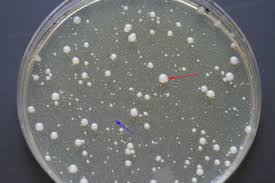 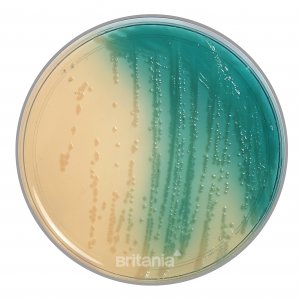 MATERIAL DE CONSULTA ADICIONAL
DESCRIPCIÓN BACTERIANA
TÉCNICAS DE SIEMBRA
Presentaciones técnicas de siembra de bacterias
https://www.youtube.com/watch?v=0TIoar2eH6o 
2. Siembra en caldo
https://www.youtube.com/watch?v=VO6XAd56AuM 
3. Siembra por picadura
https://www.youtube.com/watch?v=TqJ-RxBG4Y8
4. Siembra por estría en tubo
https://www.youtube.com/watch?v=DuKXV7UZ8h4 
5. Siembra extensión superficial
https://www.youtube.com/watch?v=ChzRUbFPujc 
6. Siembra por vertido en placa
https://www.youtube.com/watch?v=fg8oY300cvk 
7. Siembra por estriado en caja
https://www.youtube.com/watch?v=W6xpPJZIb1E 
8. Siembra masiva con hisopo
https://www.youtube.com/watch?v=i6nR9UYW0e0
1. Características morfocoloniales
https://www.youtube.com/watch?v=d0Pn2IaaYkk